GIỚI THIỆU VỀ LIÊN KẾT HÓA HỌC
BÀI 6. GIỚI THIỆU VỀ LIÊN KẾT HÓA HỌC
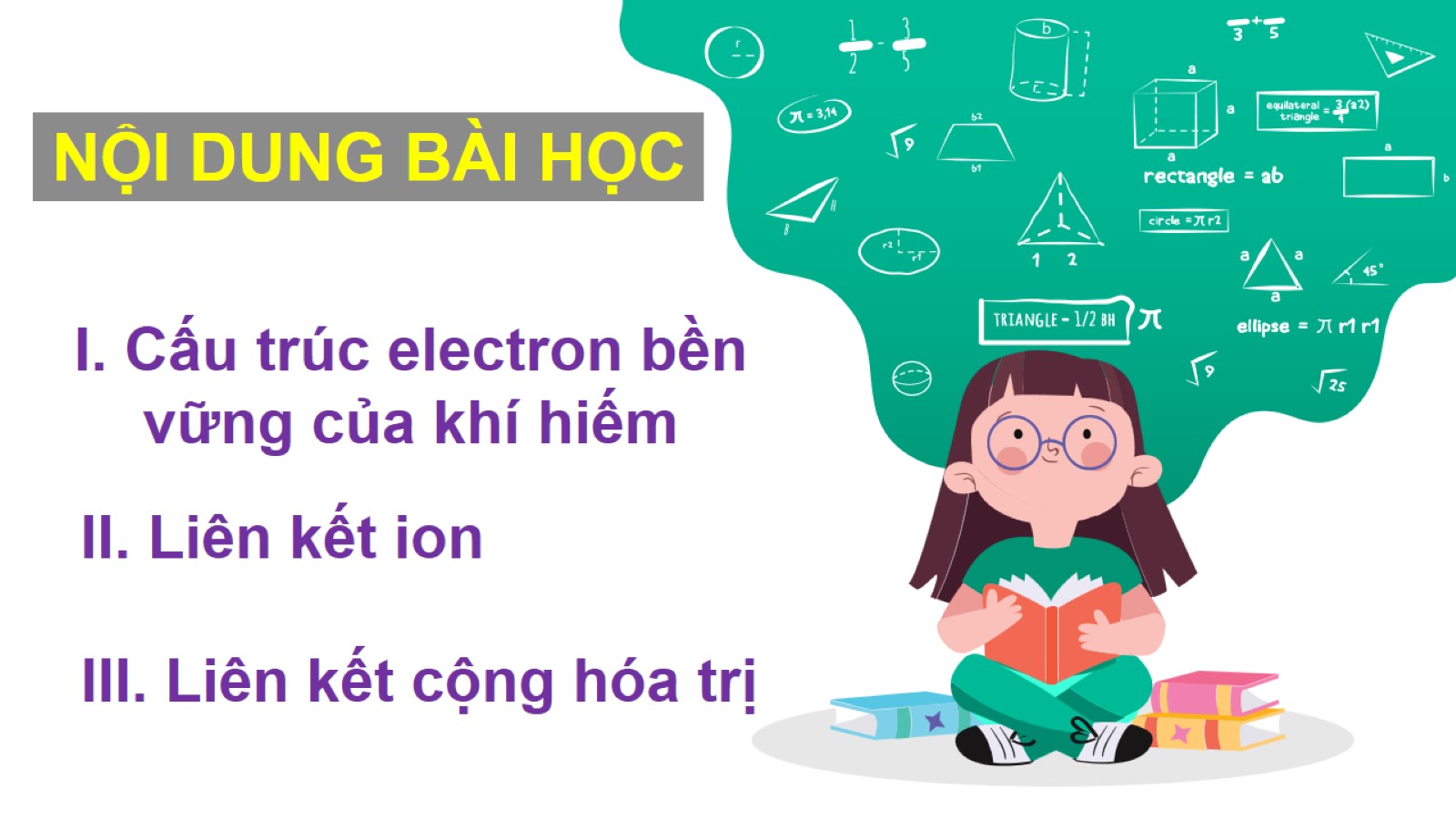 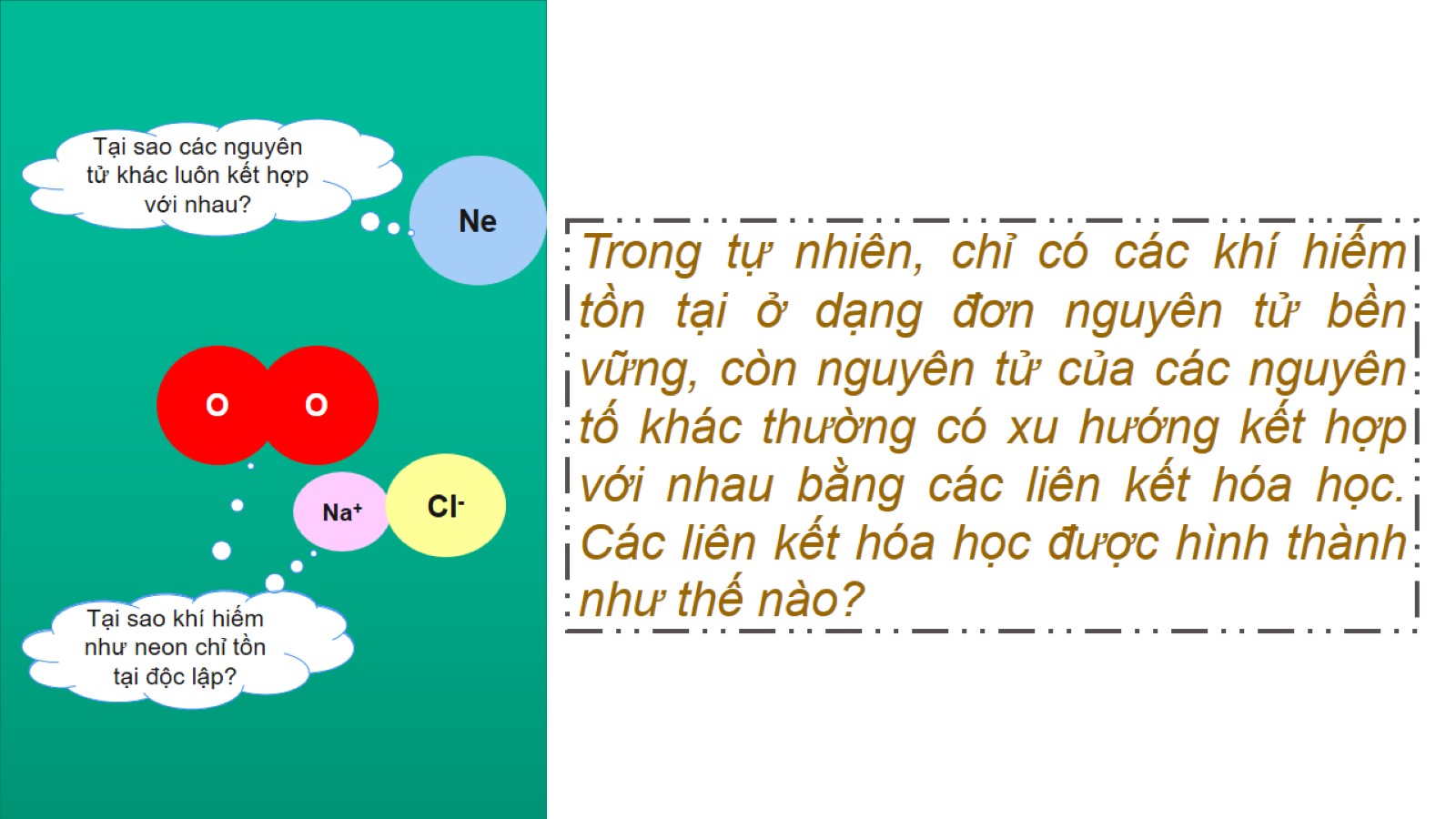 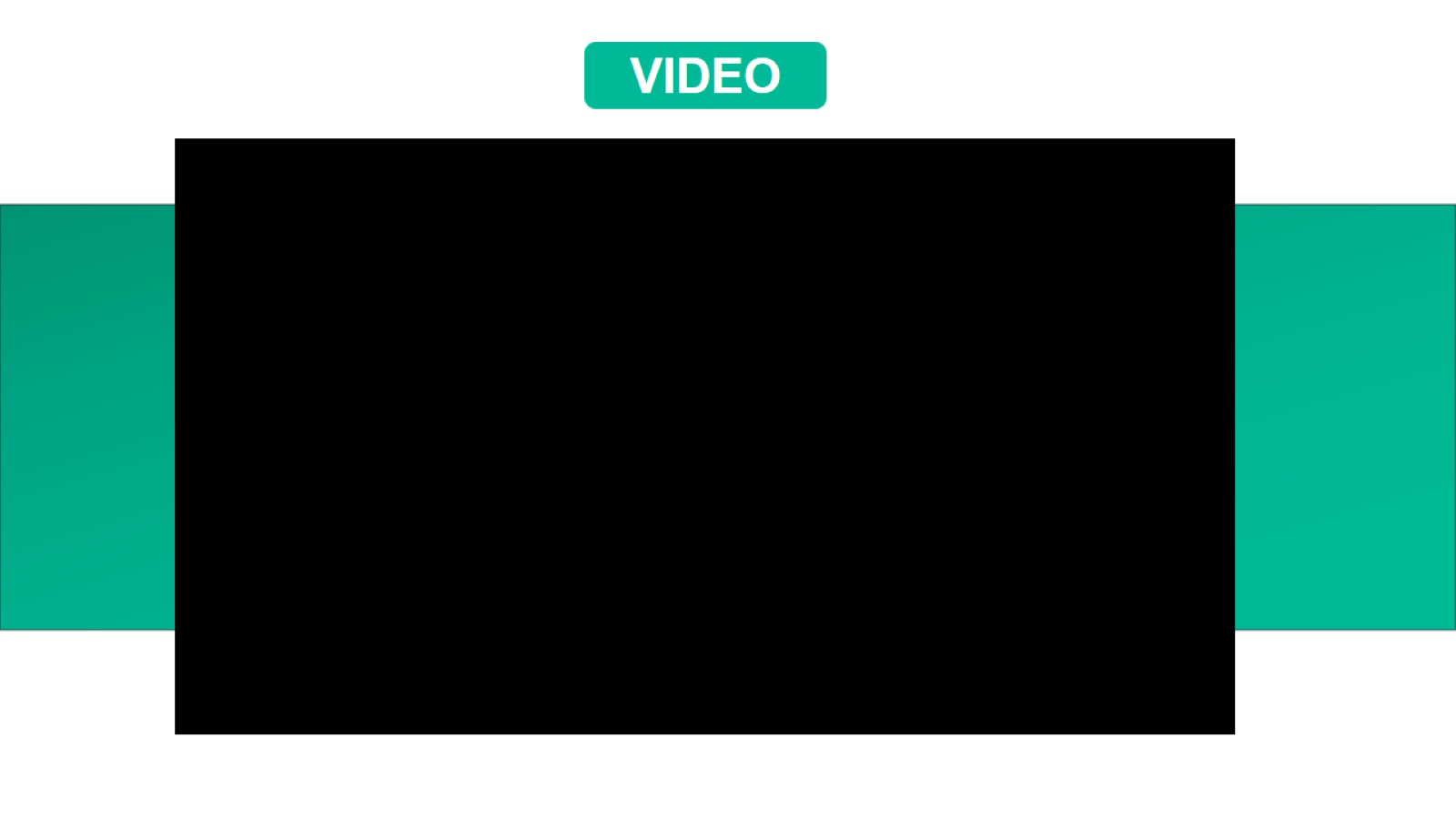 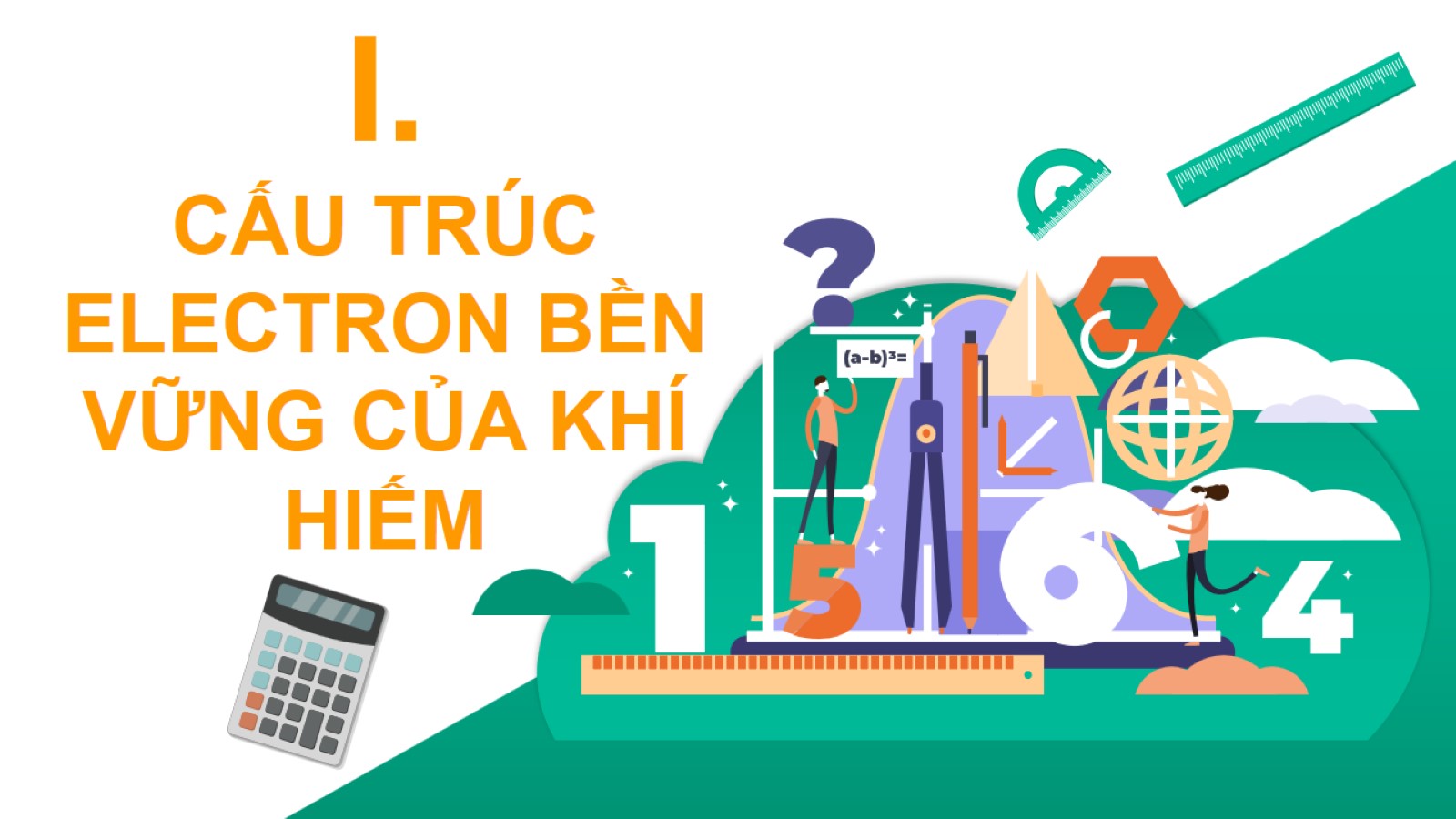 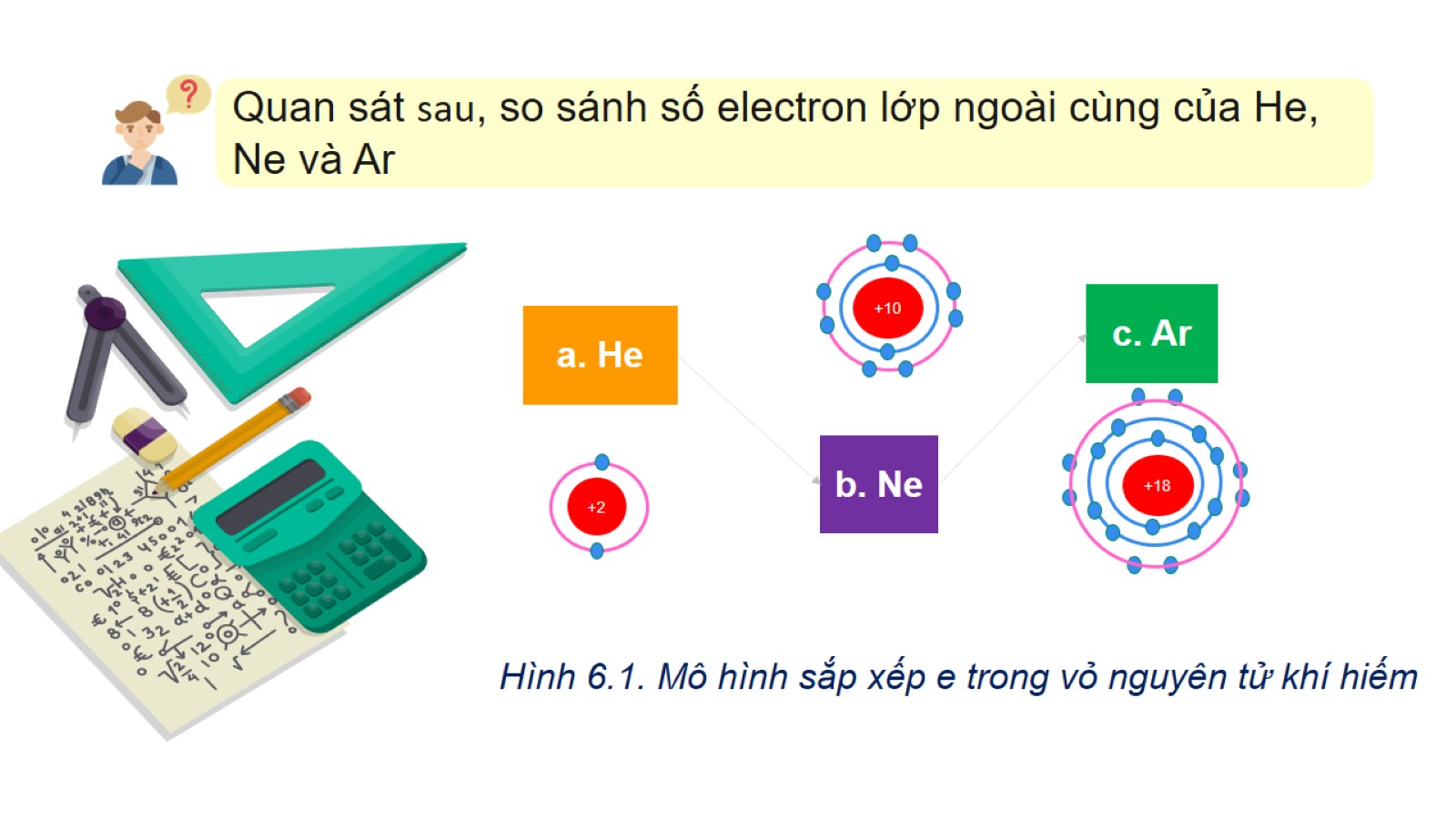 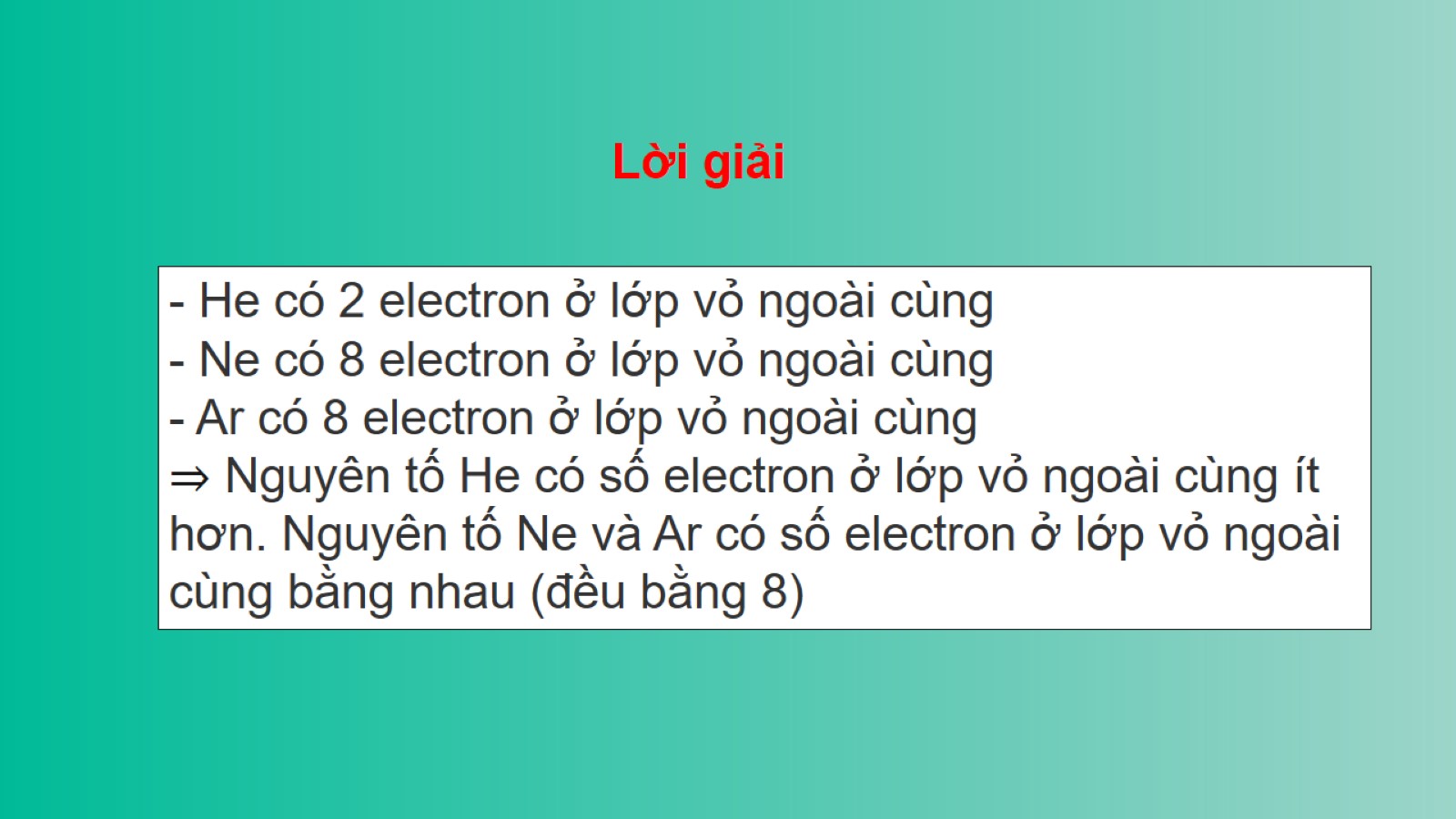 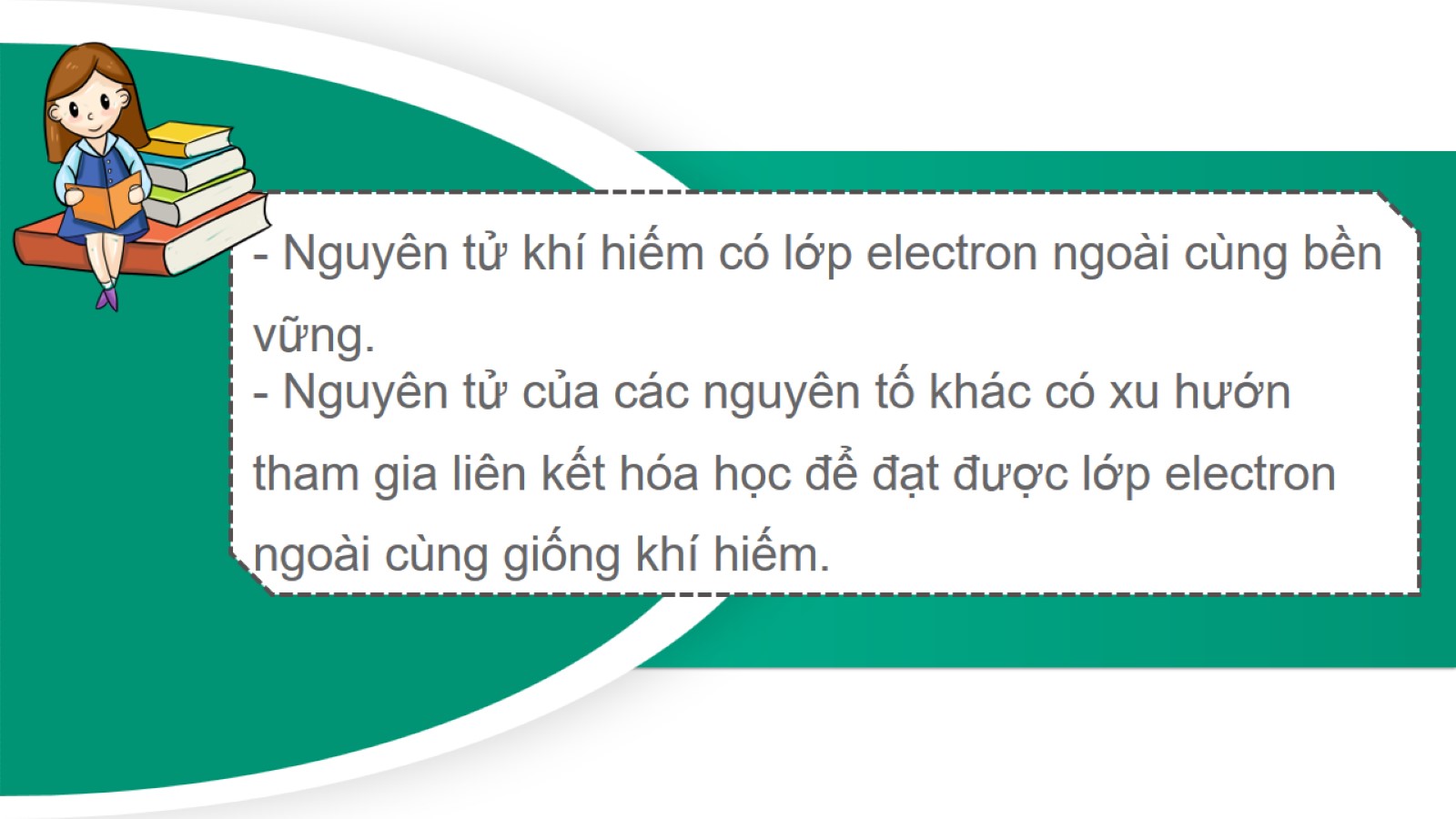 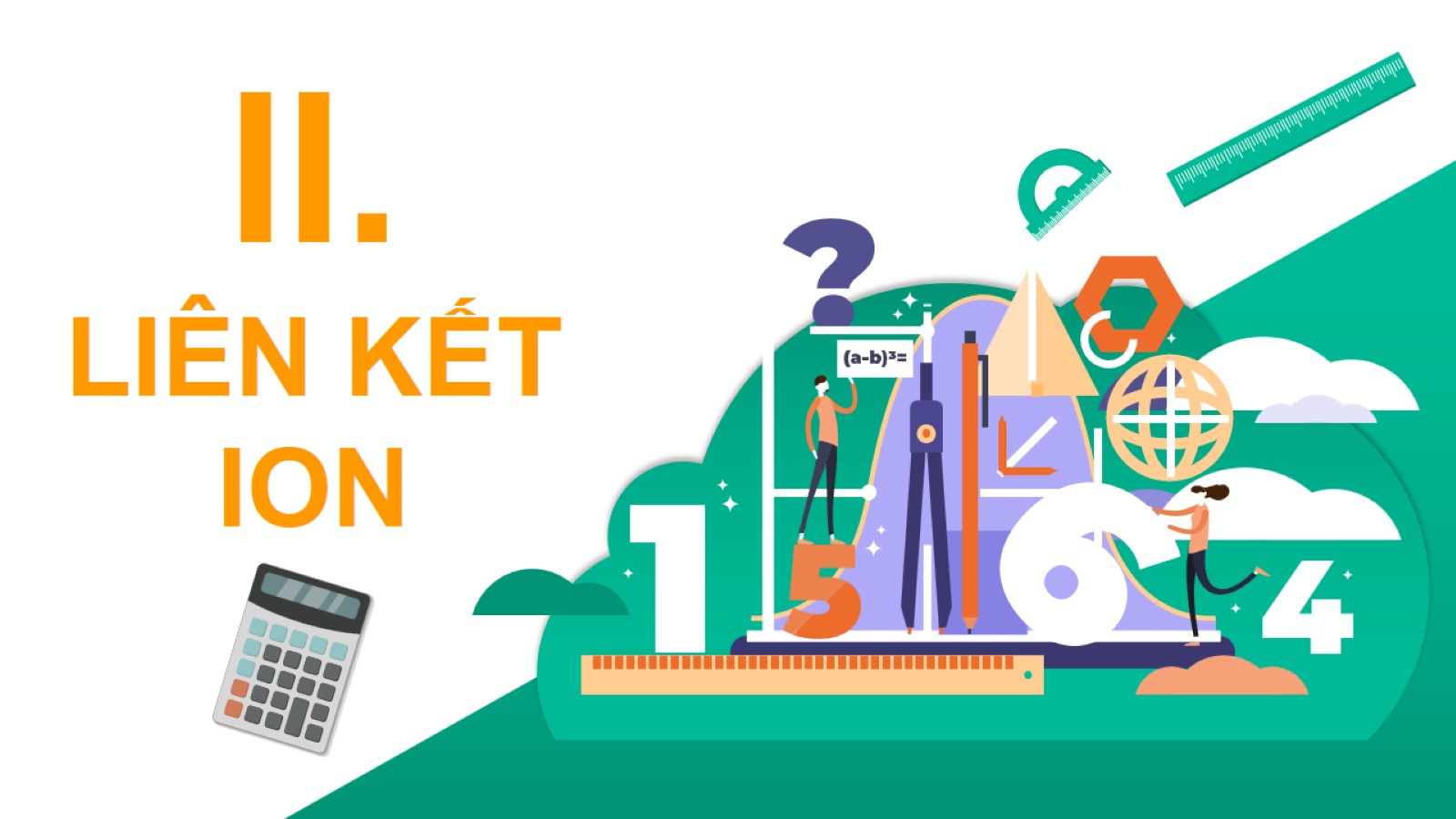 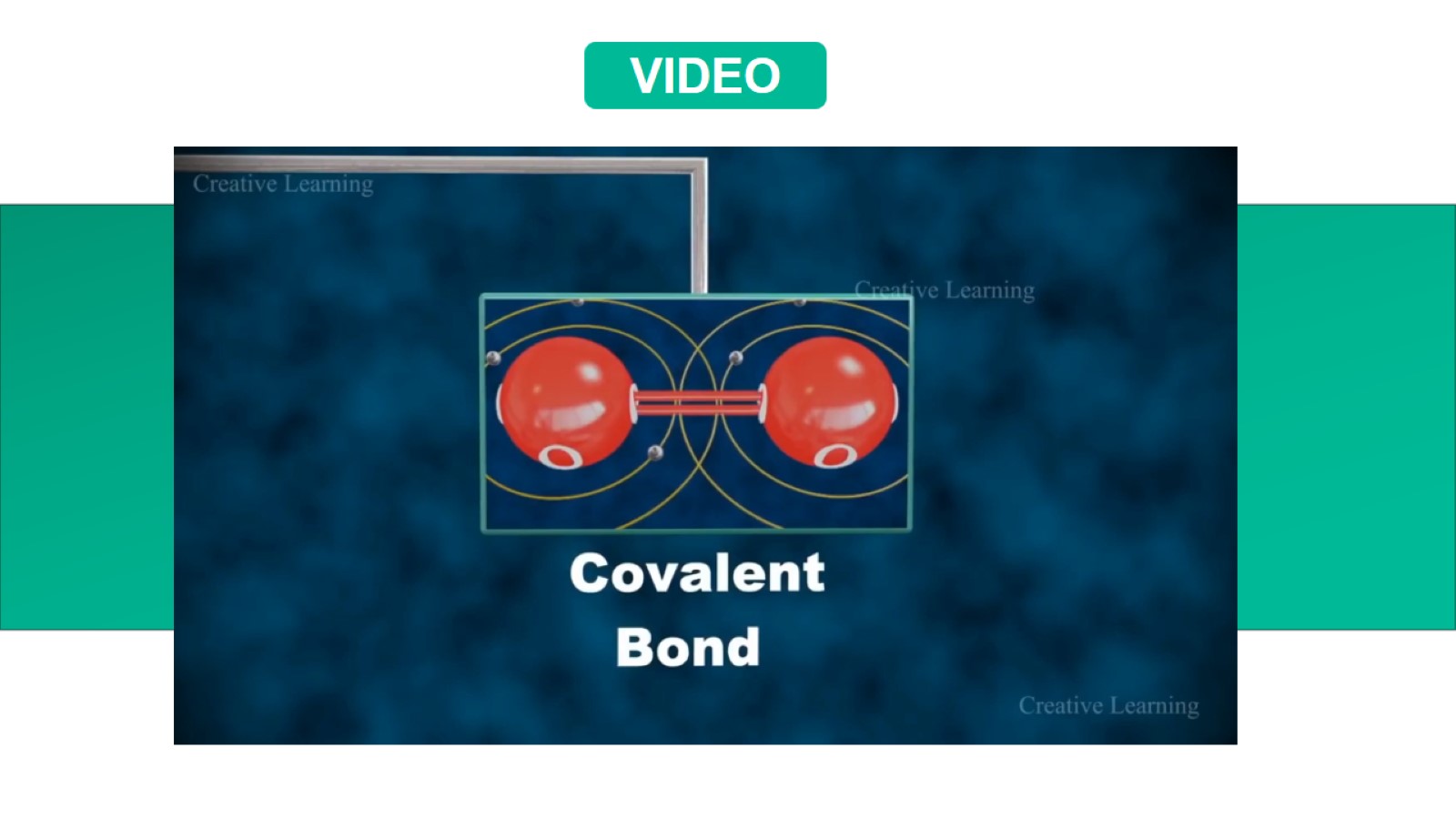 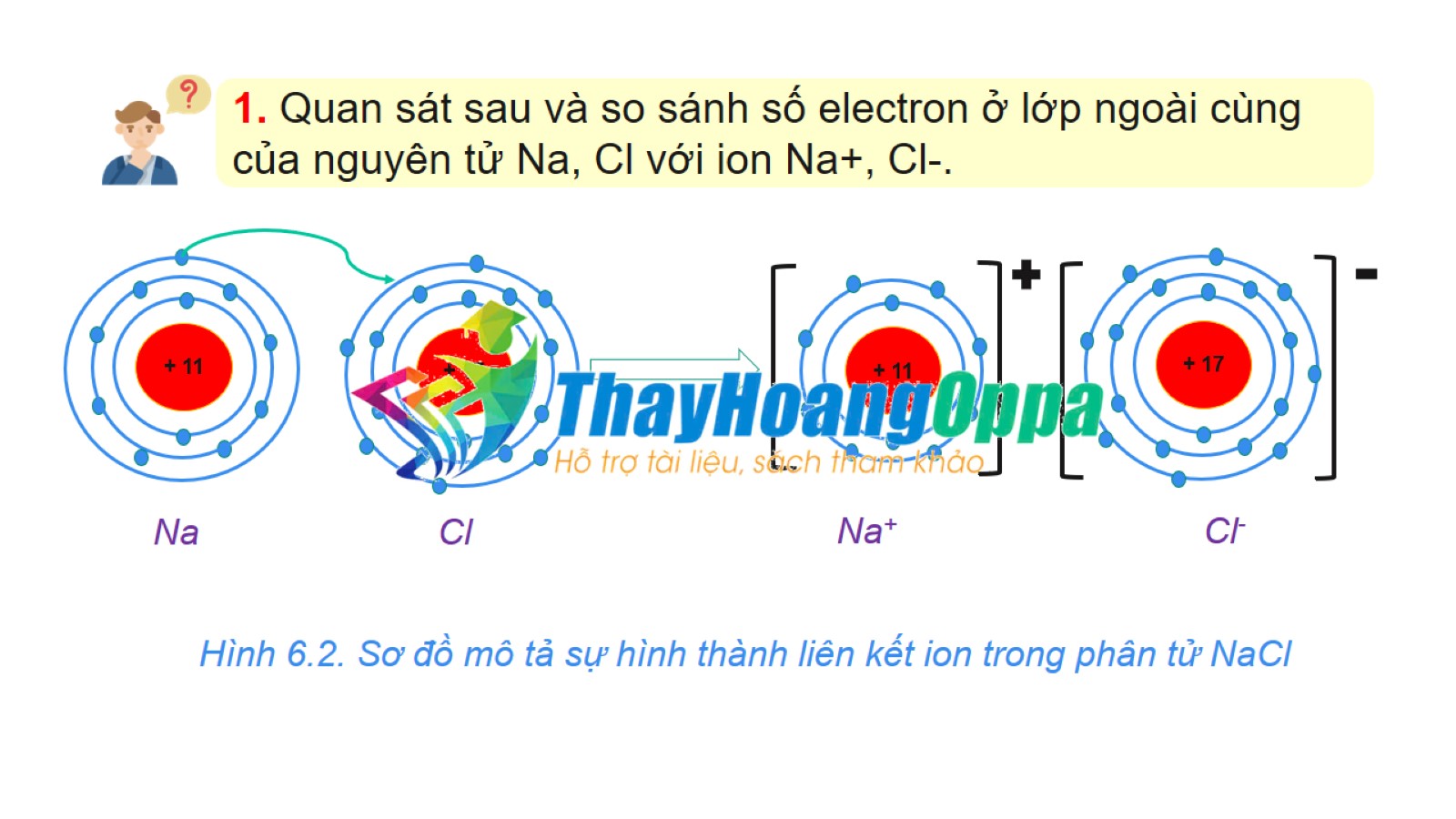 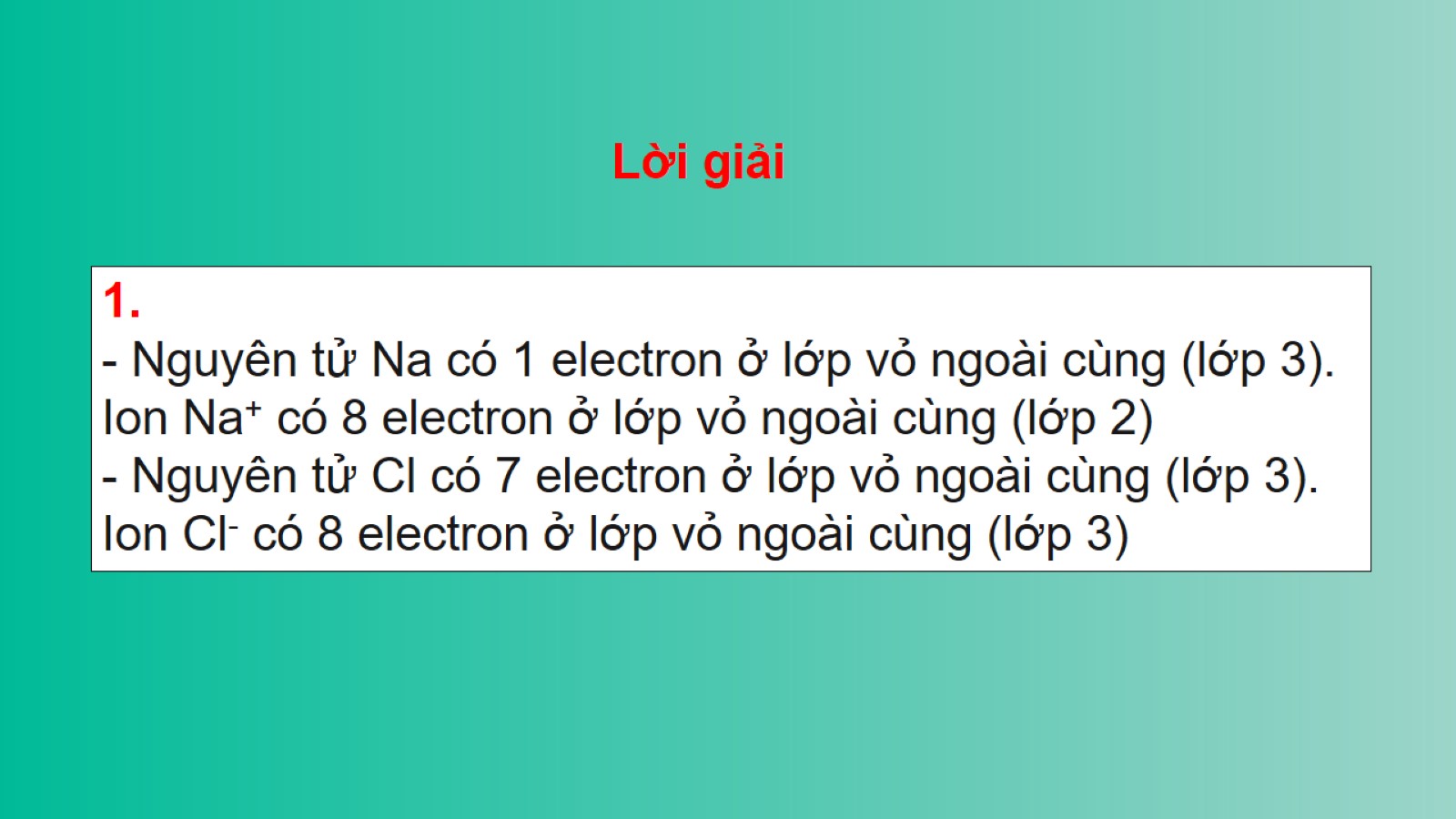 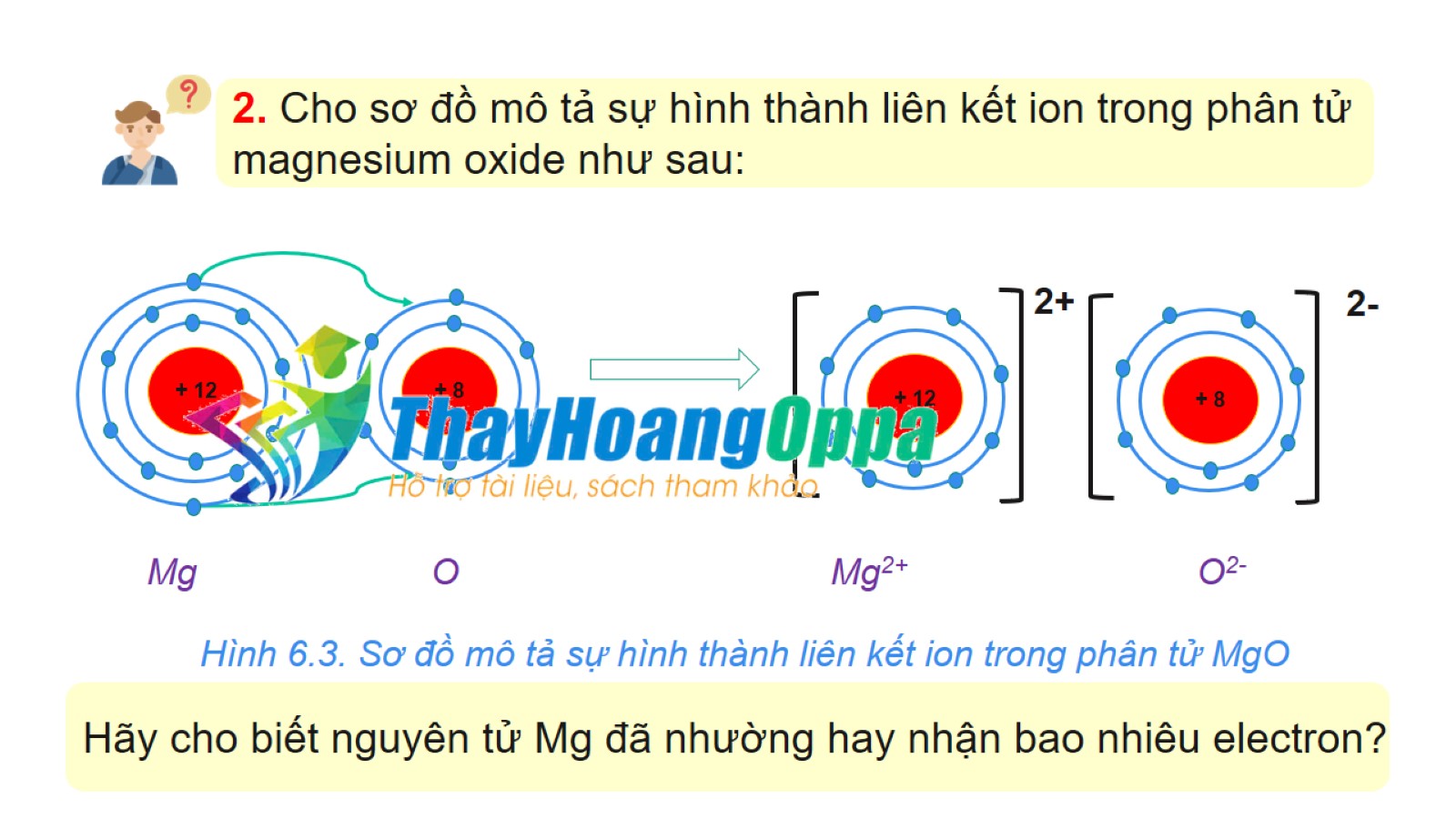 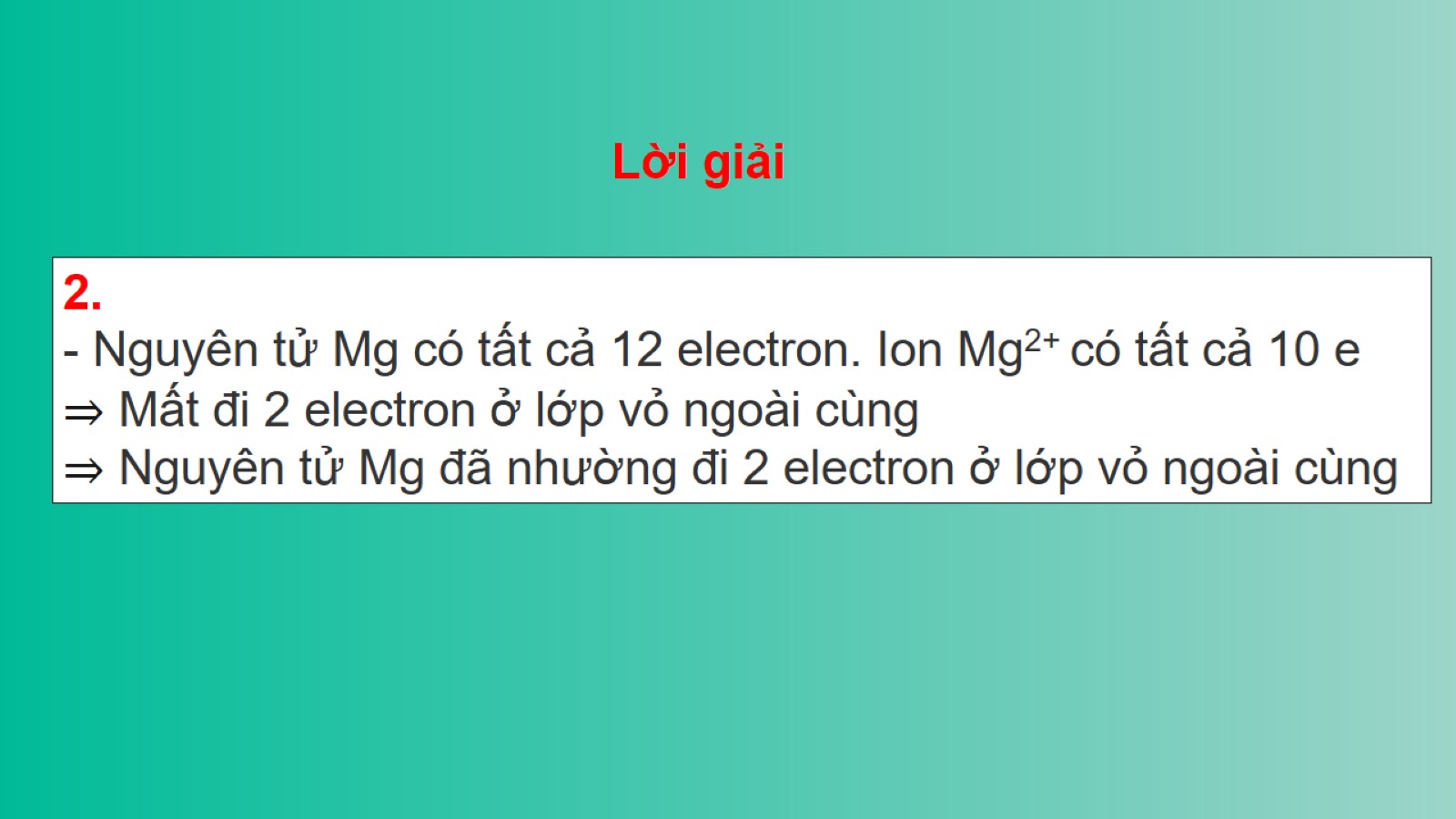 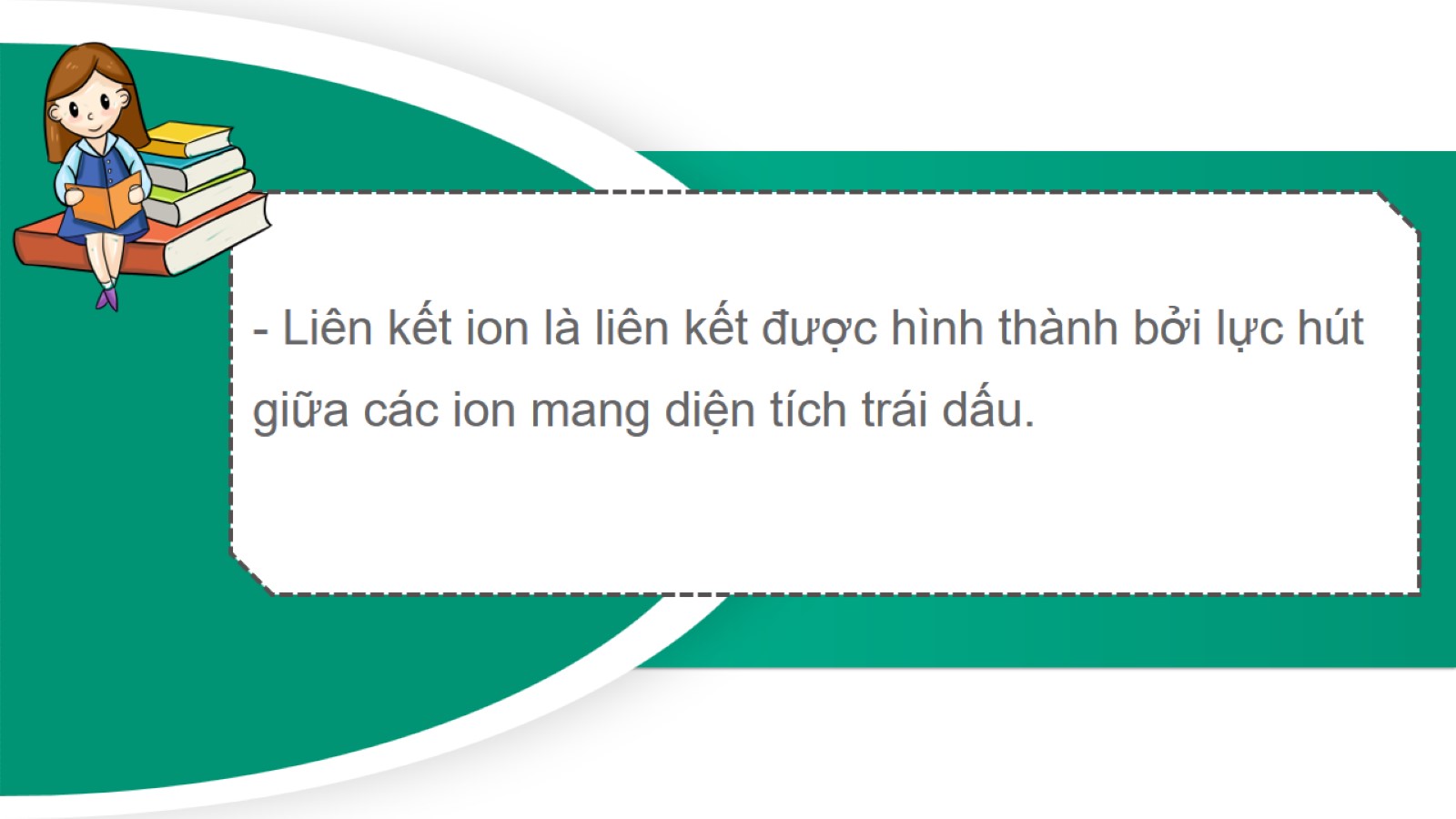 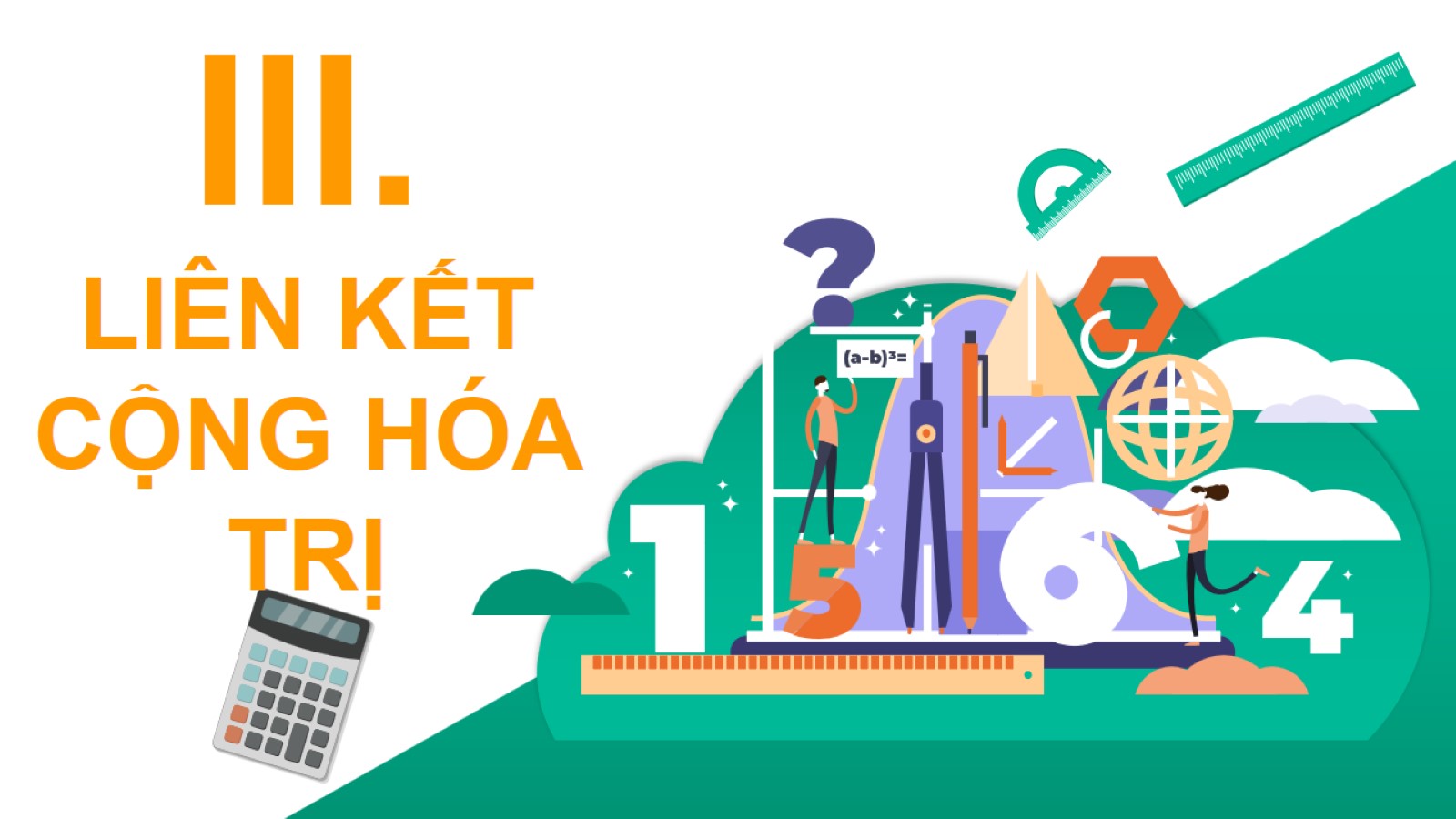 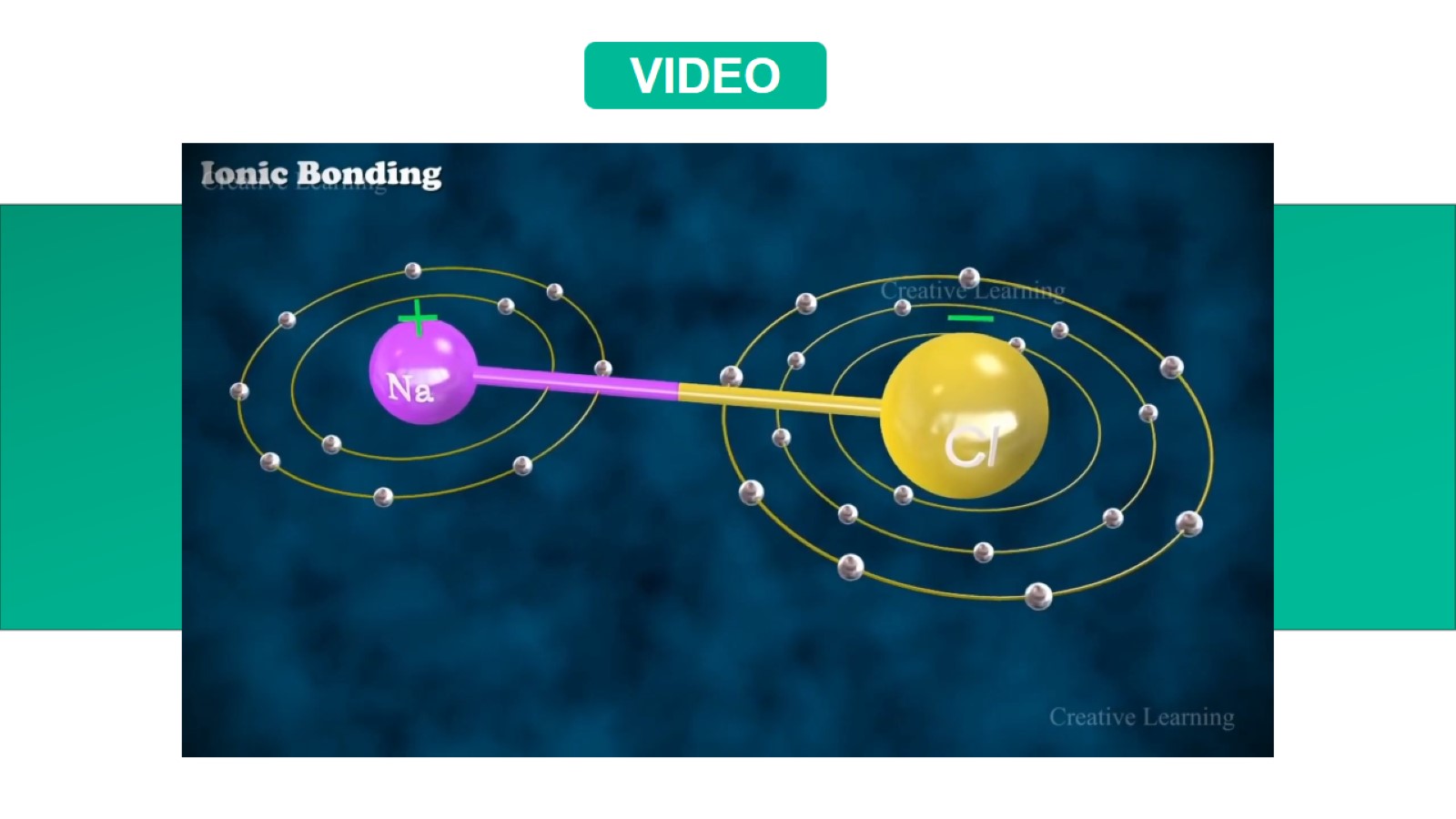 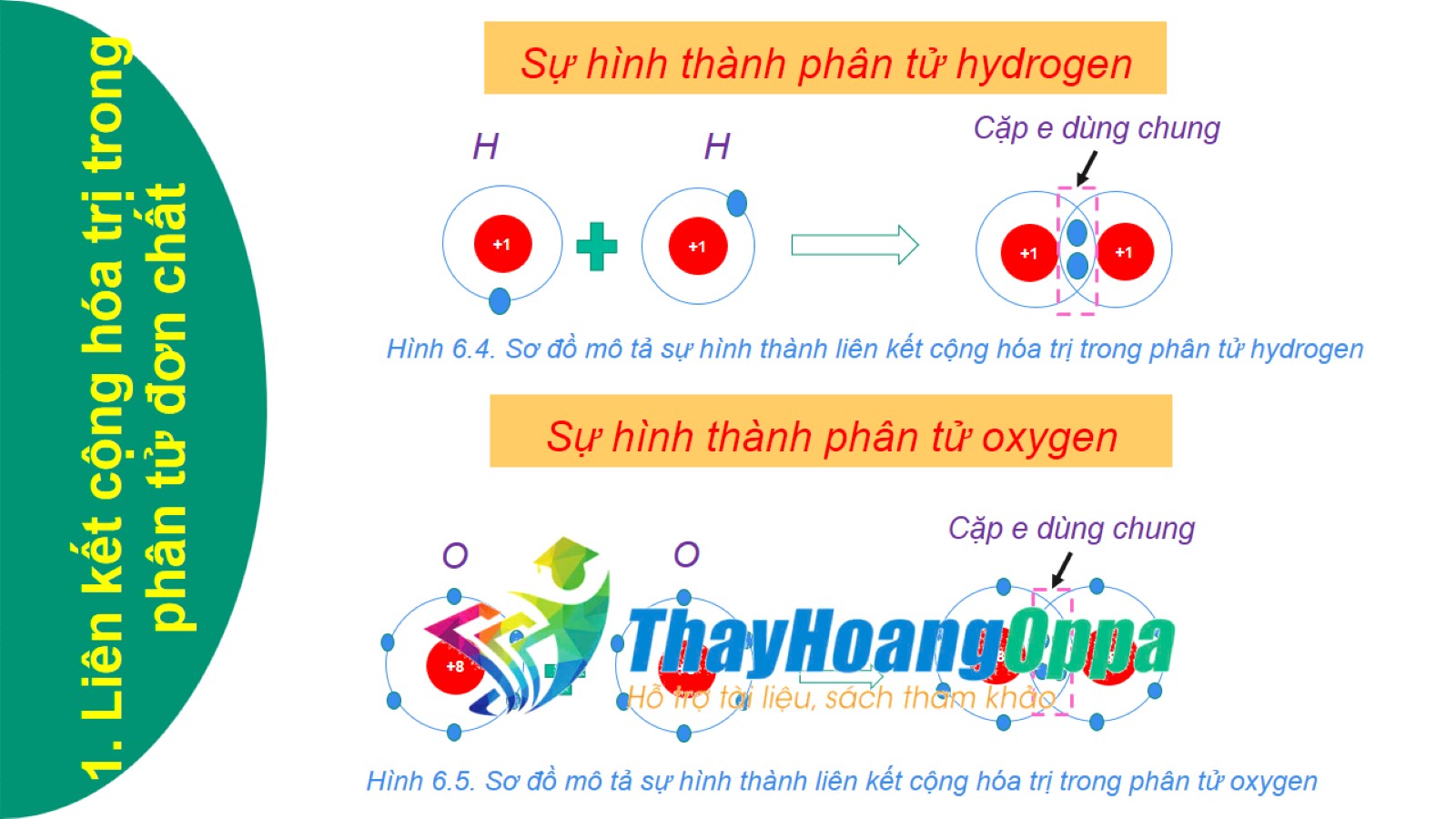 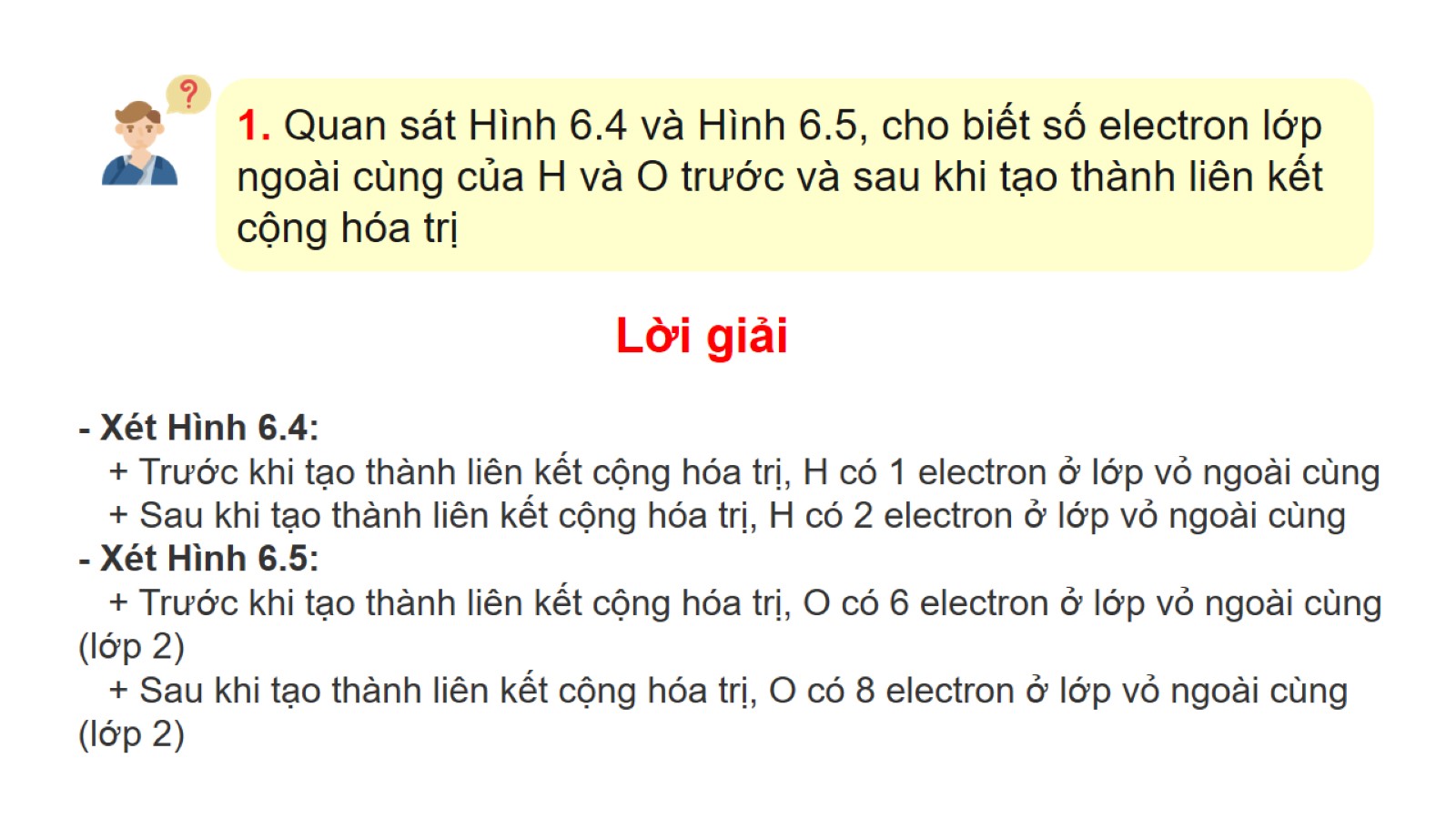 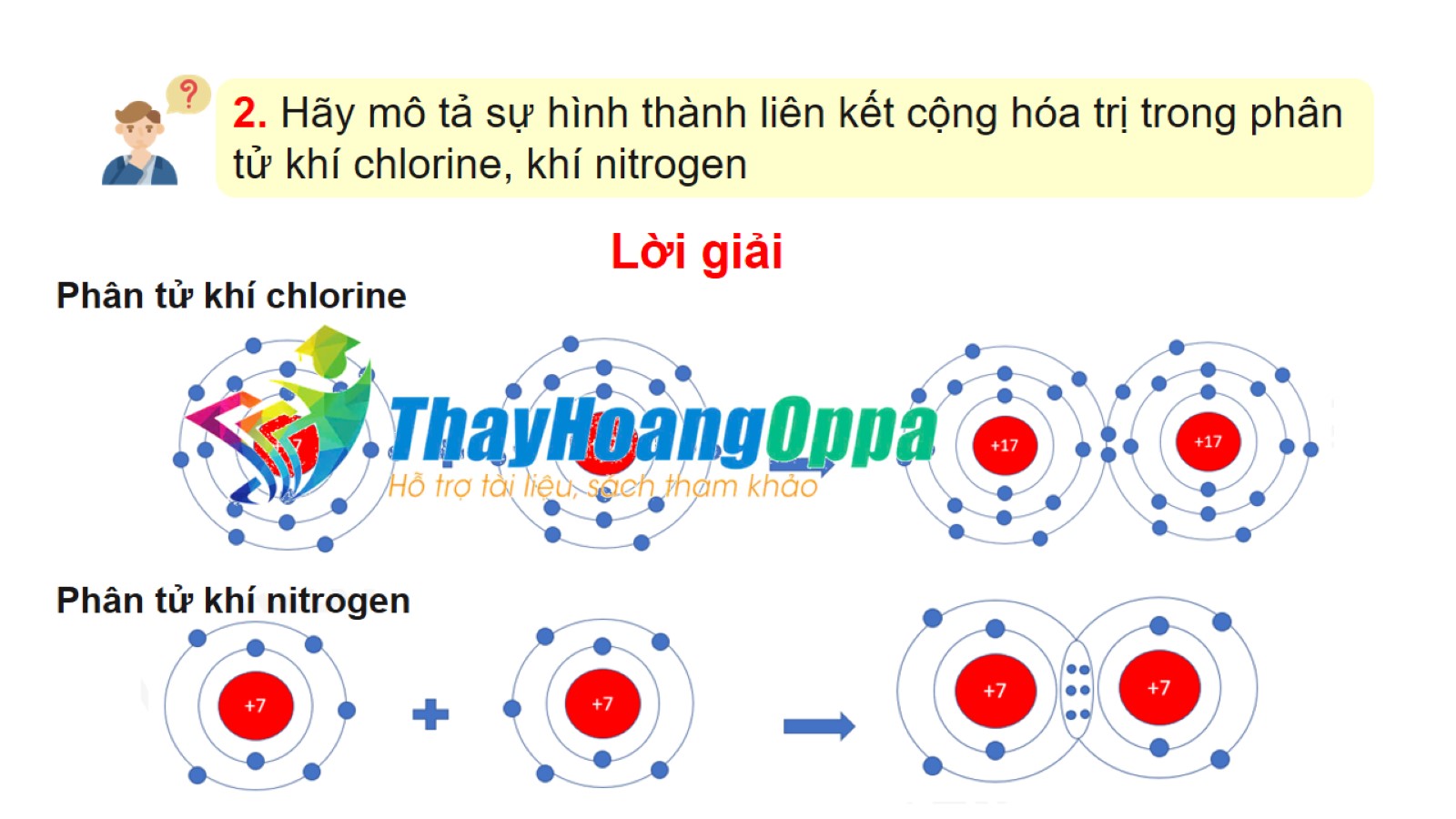 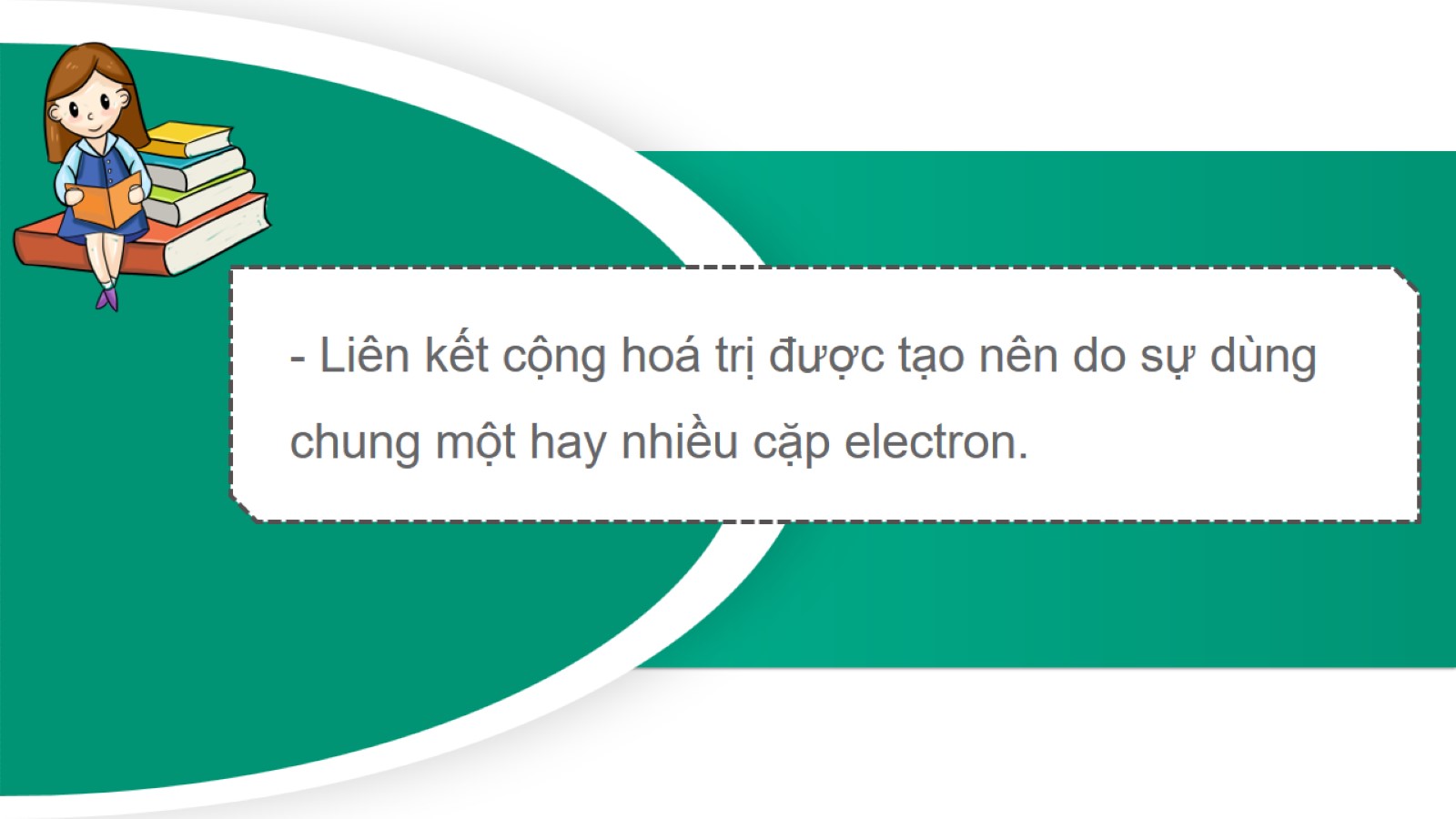 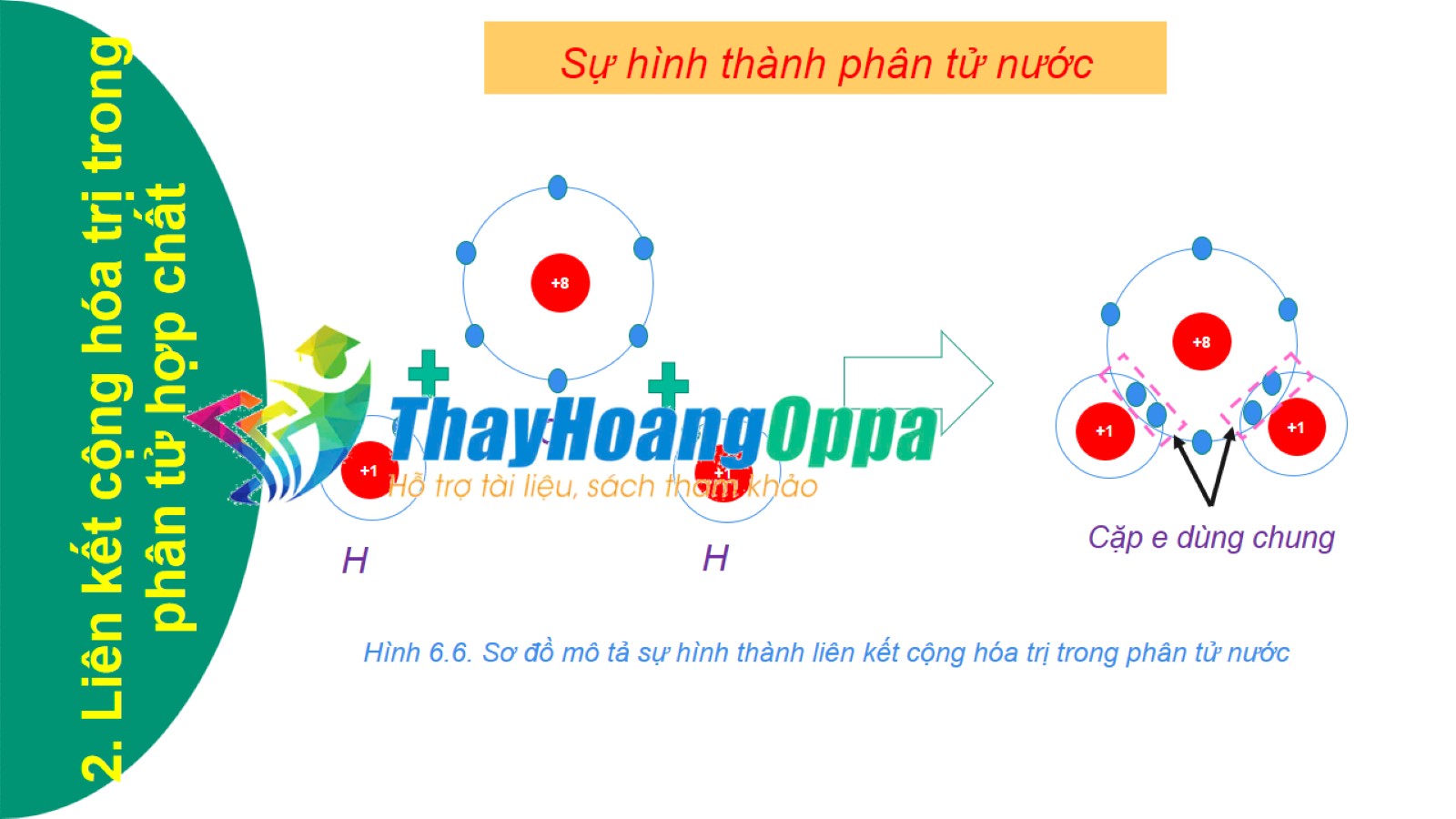 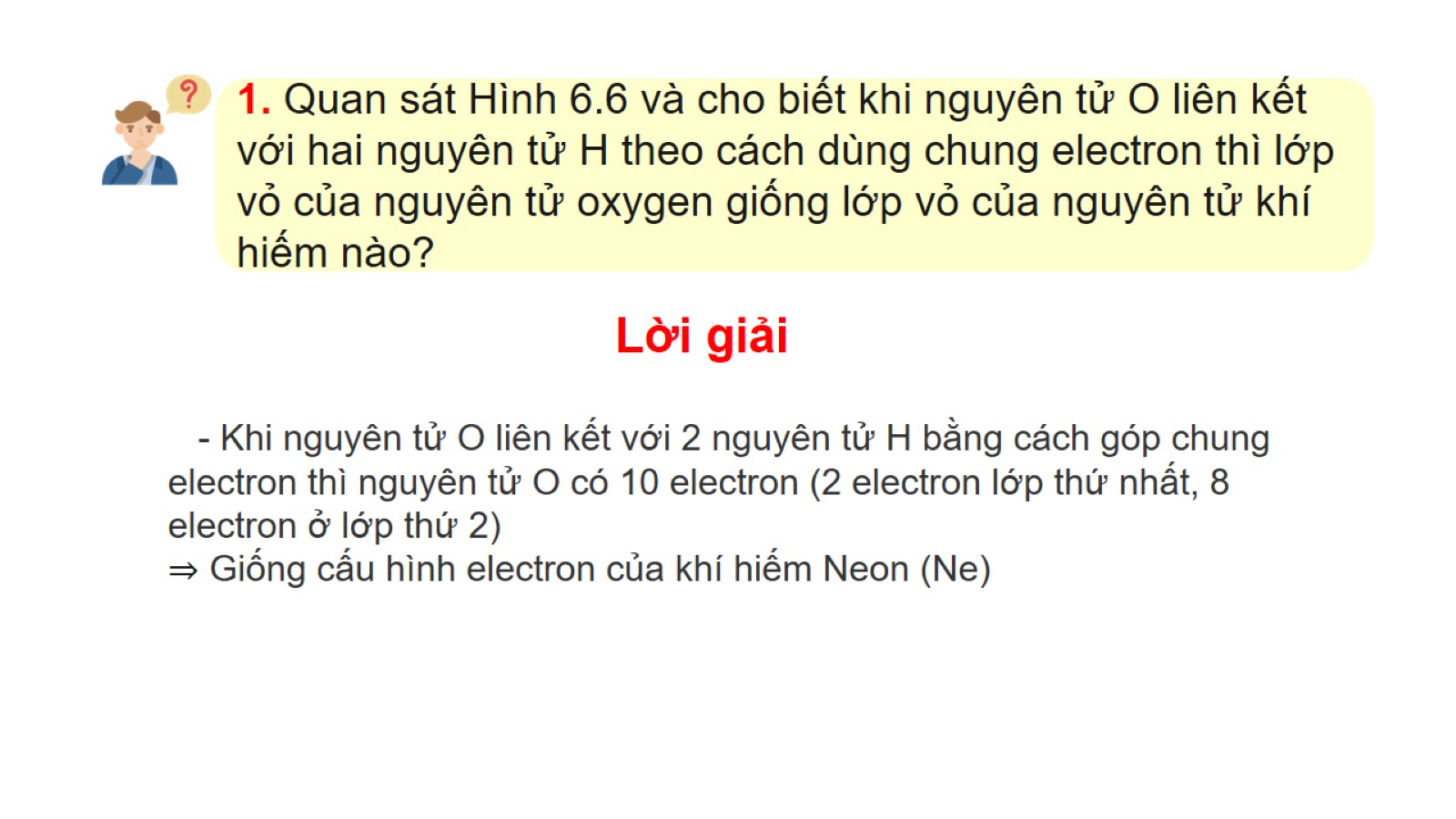 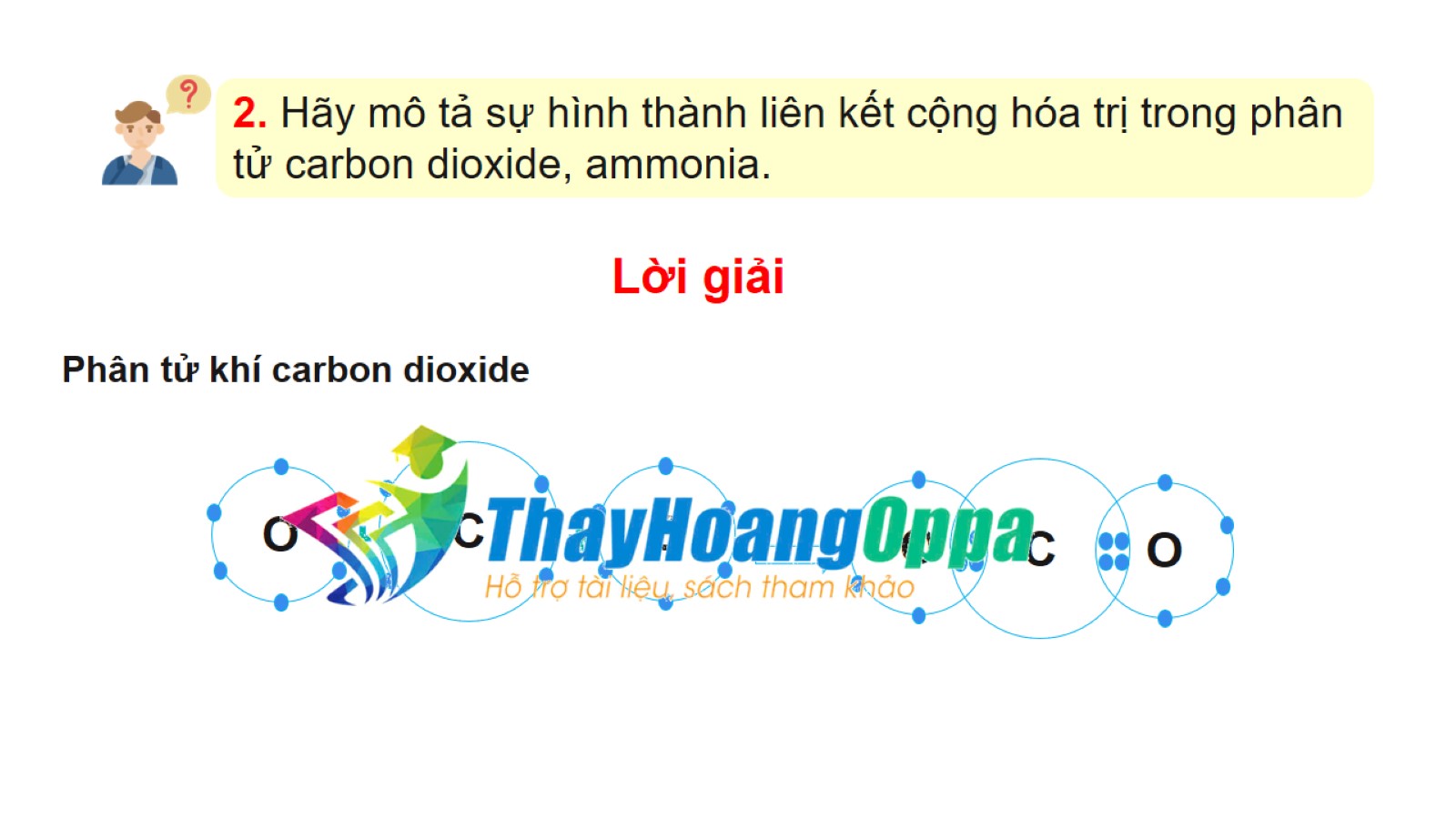 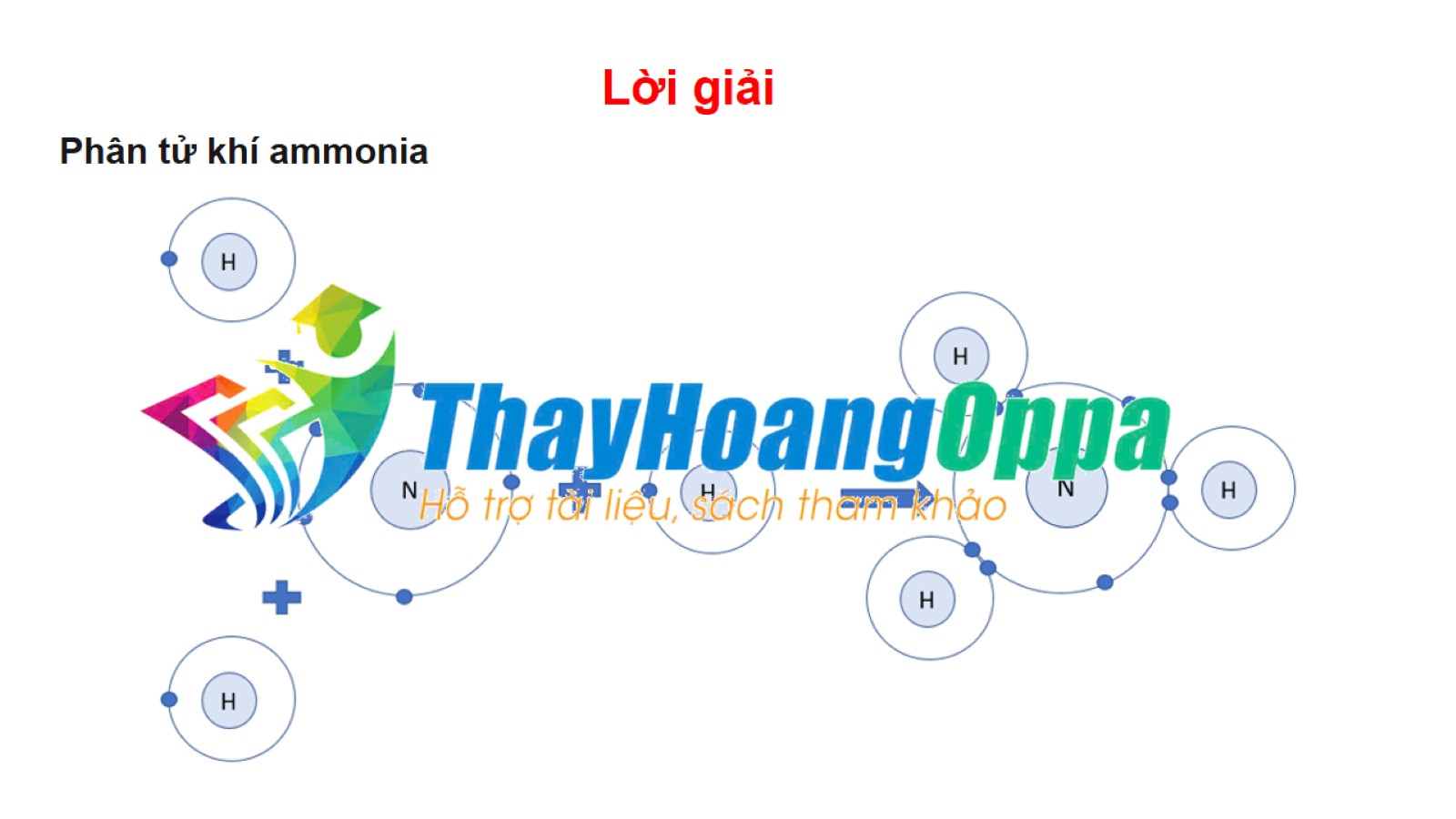 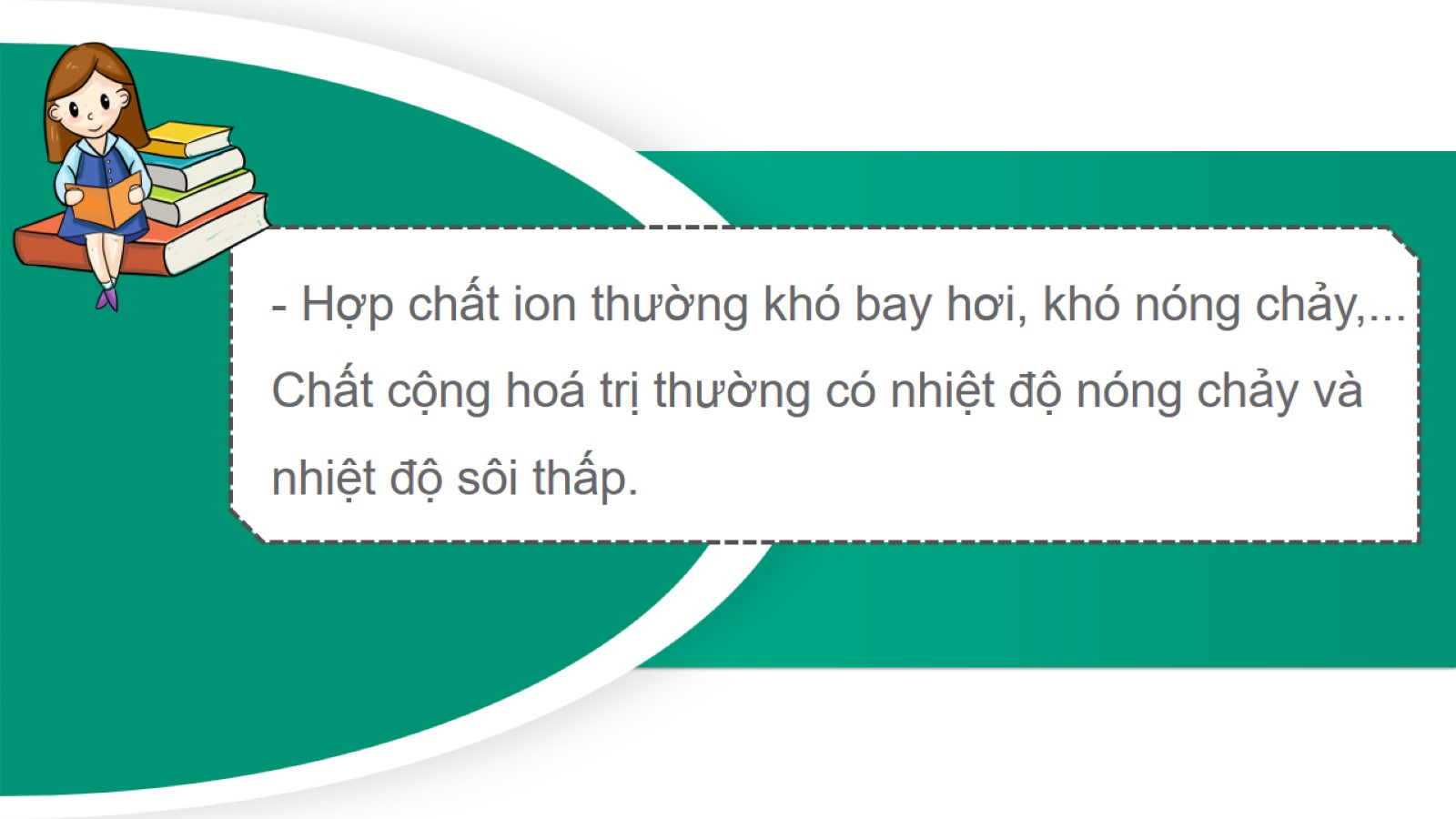 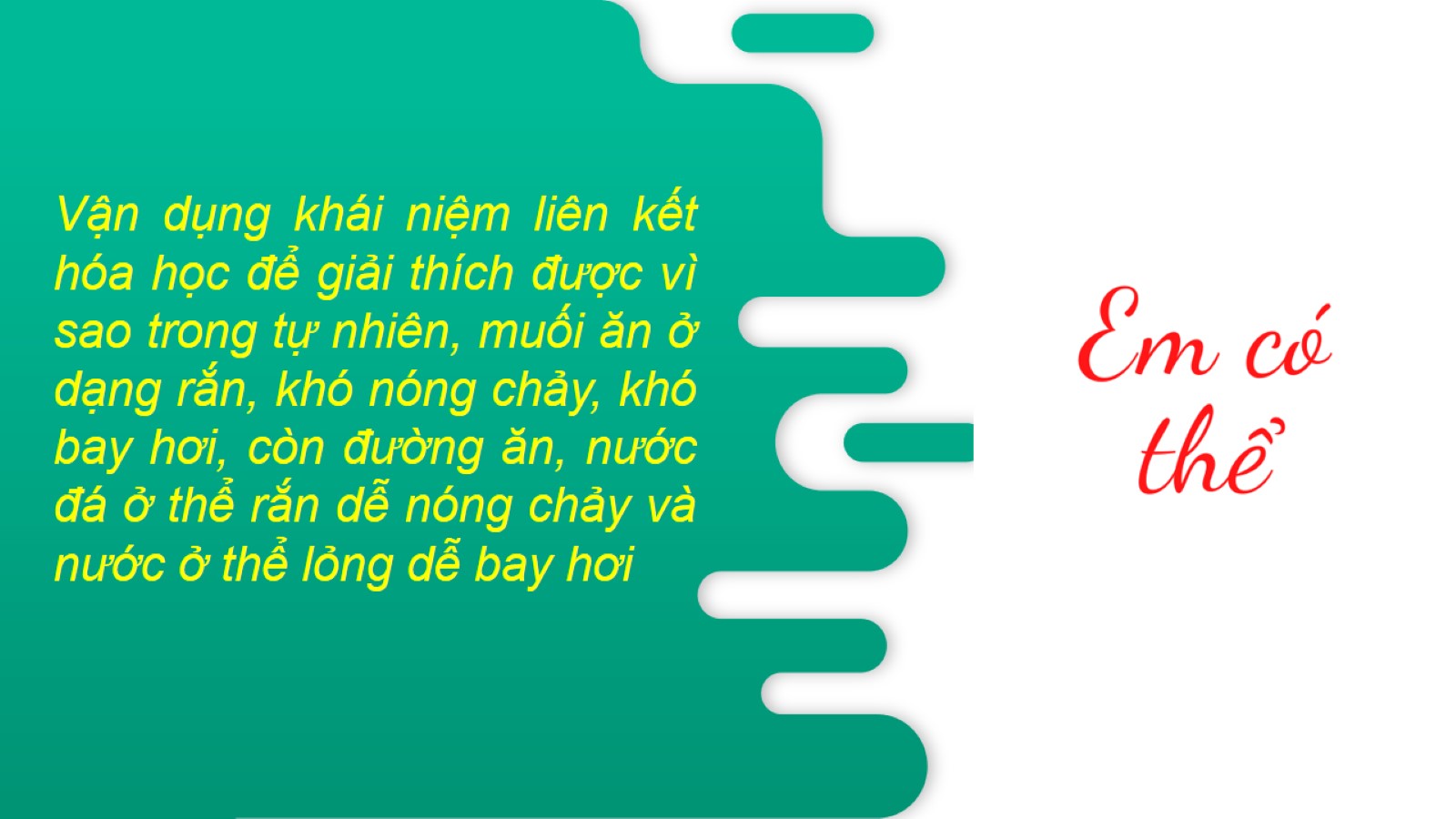 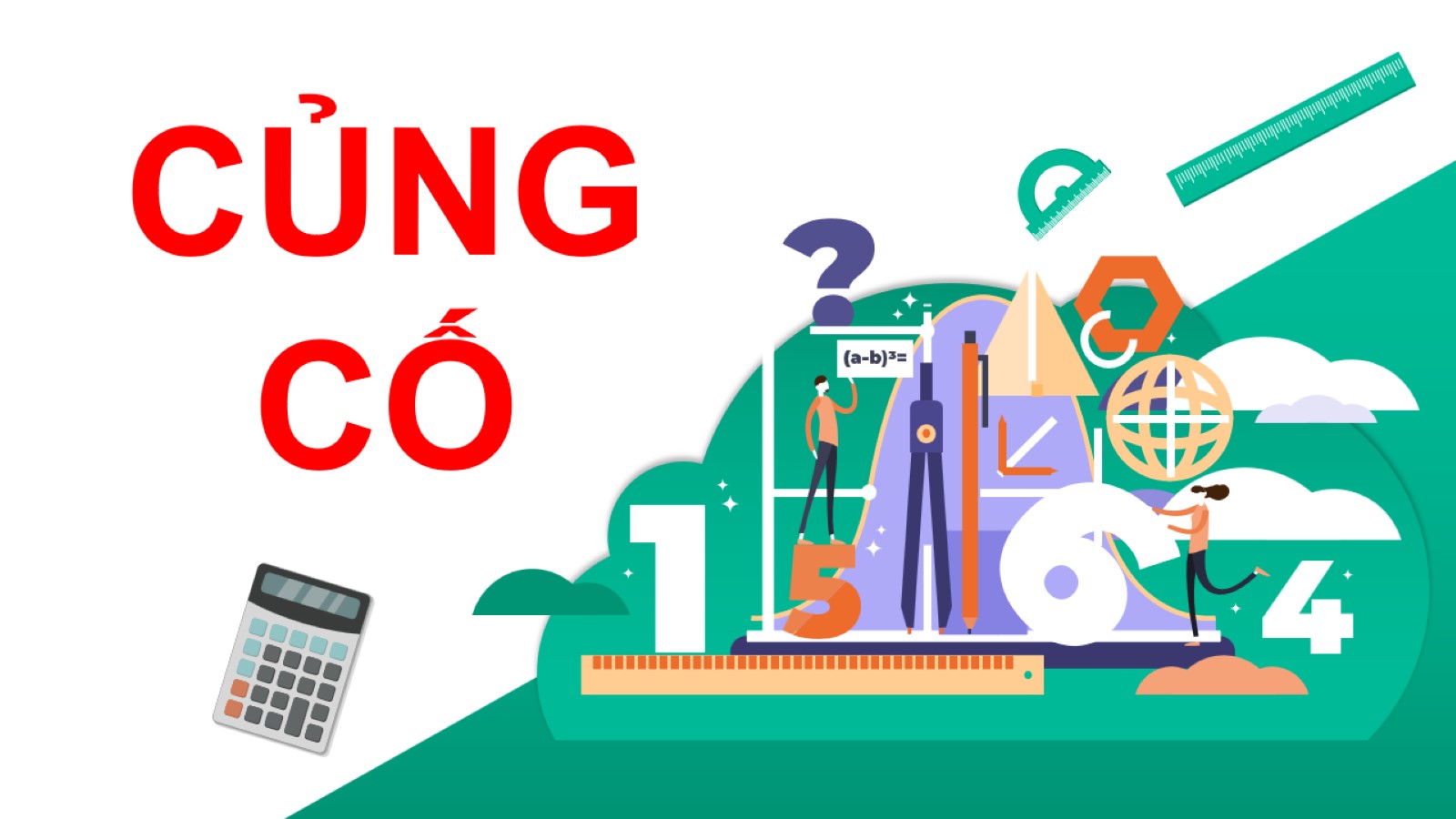 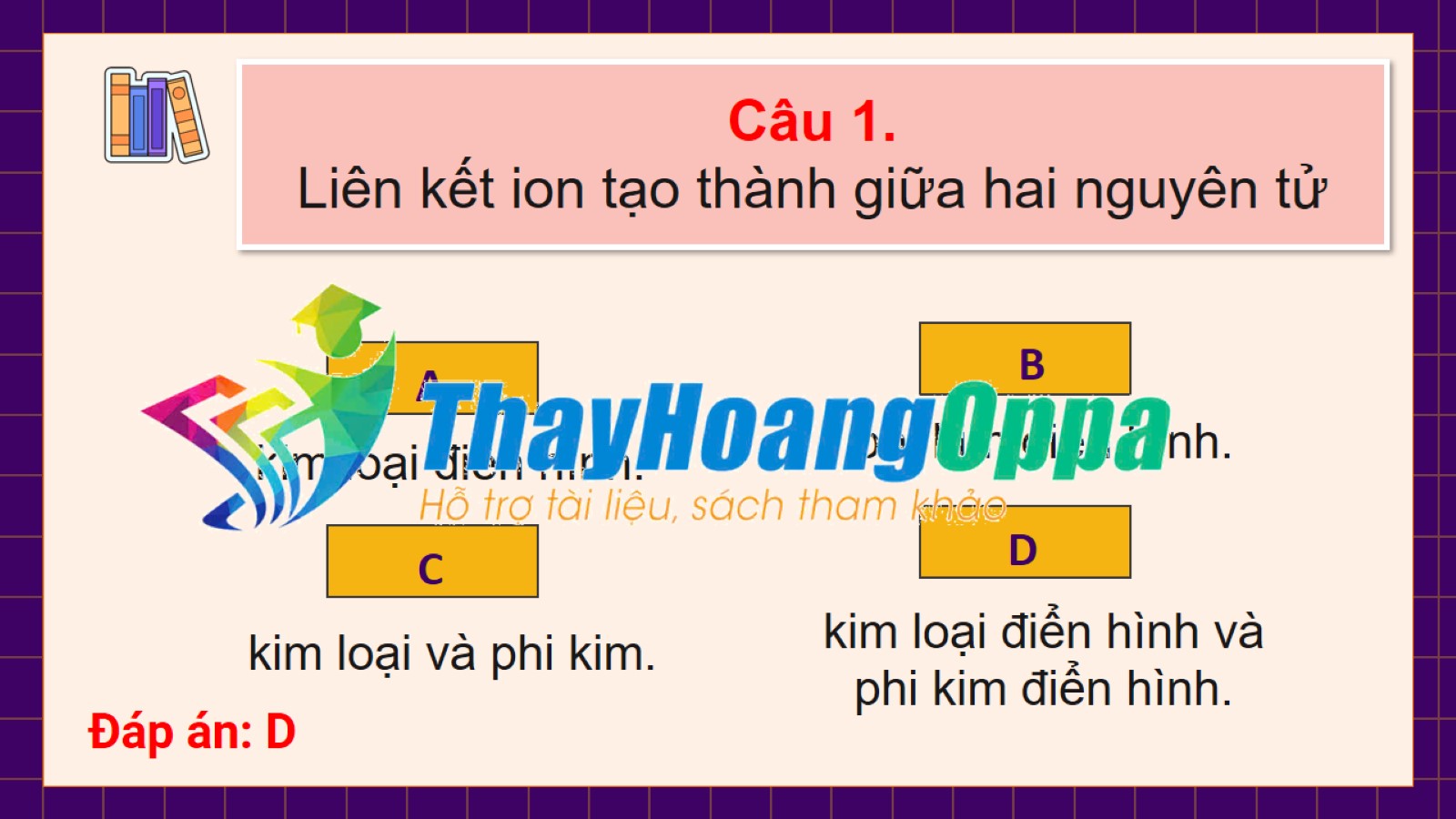 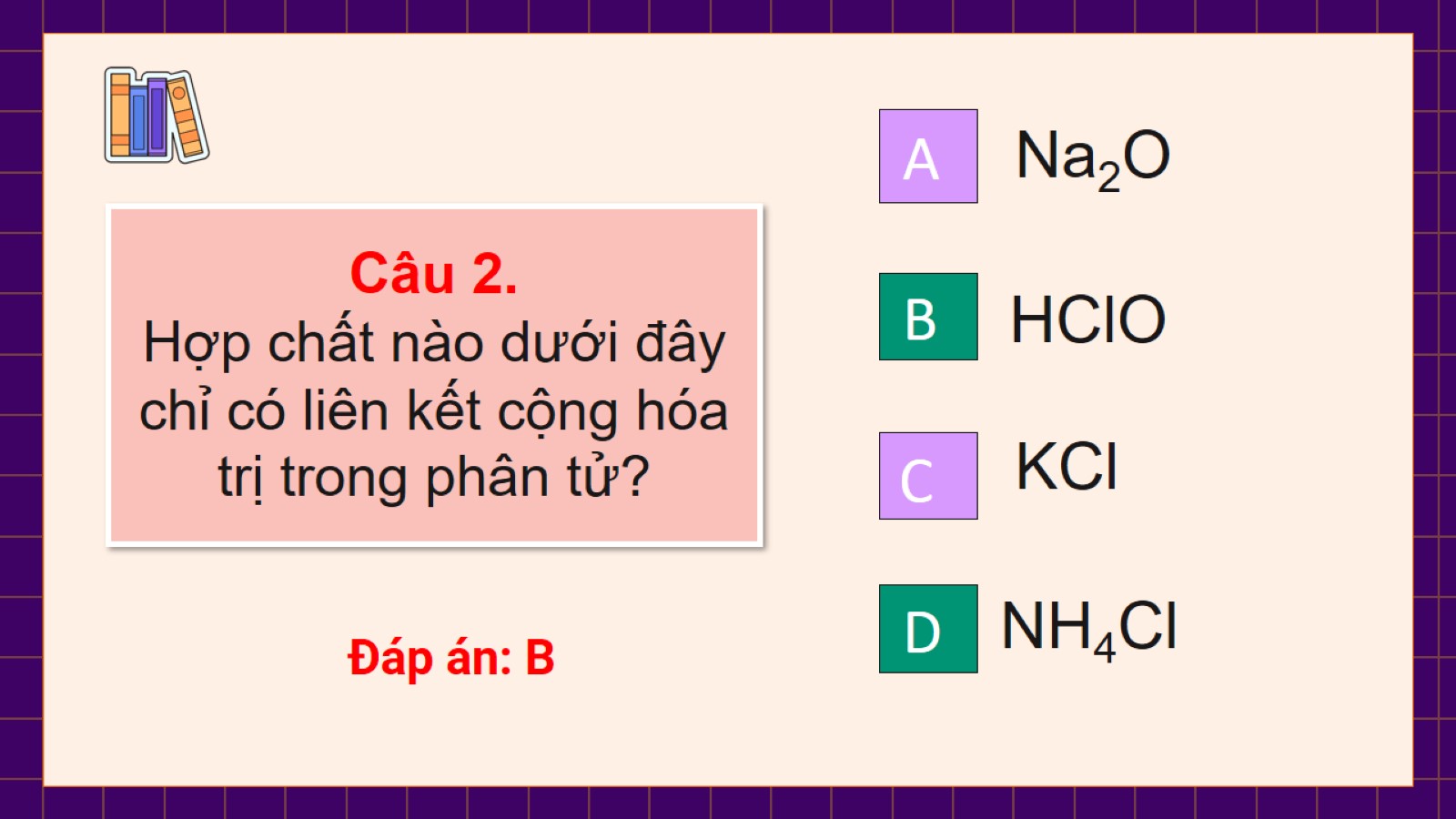 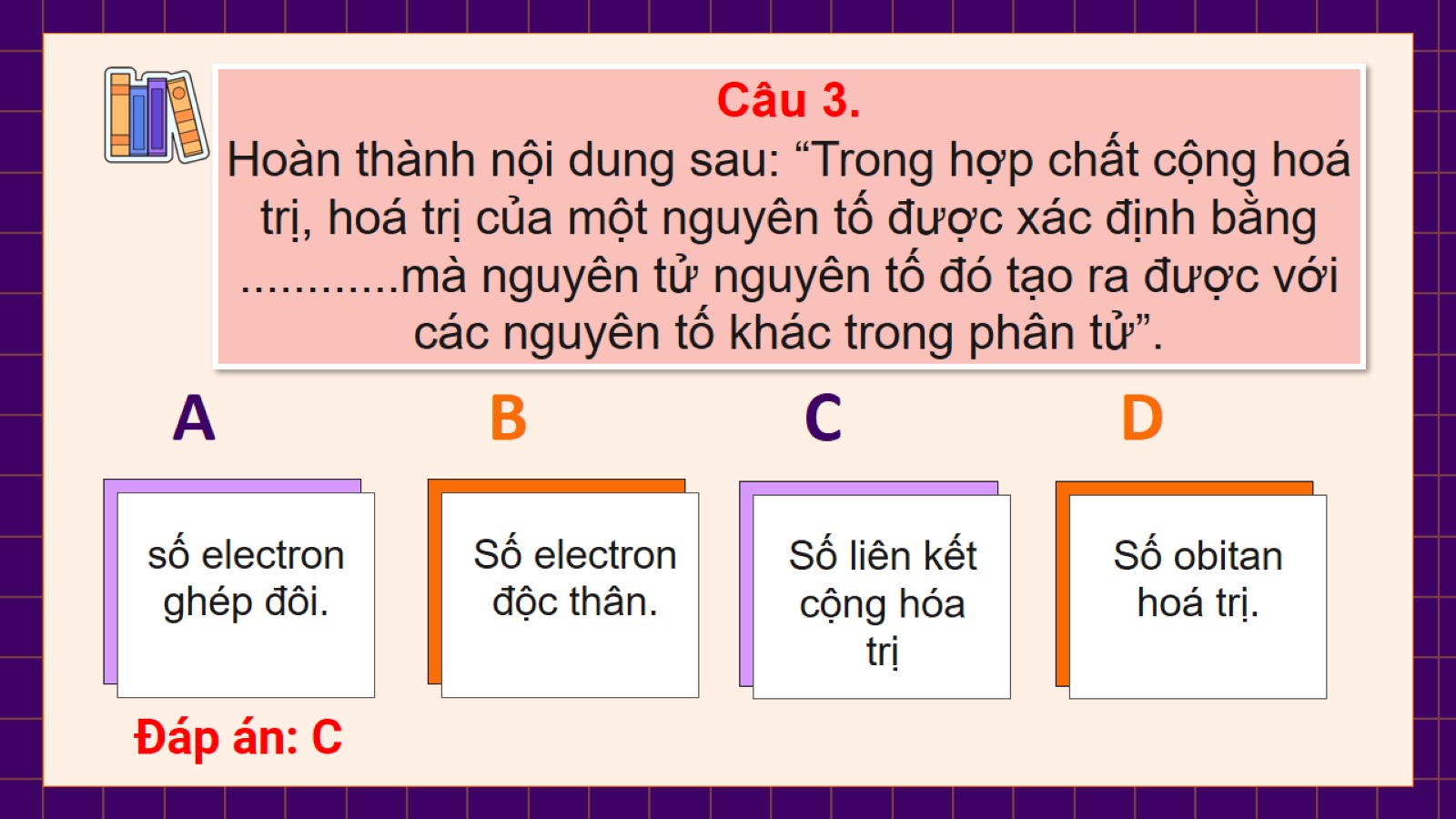 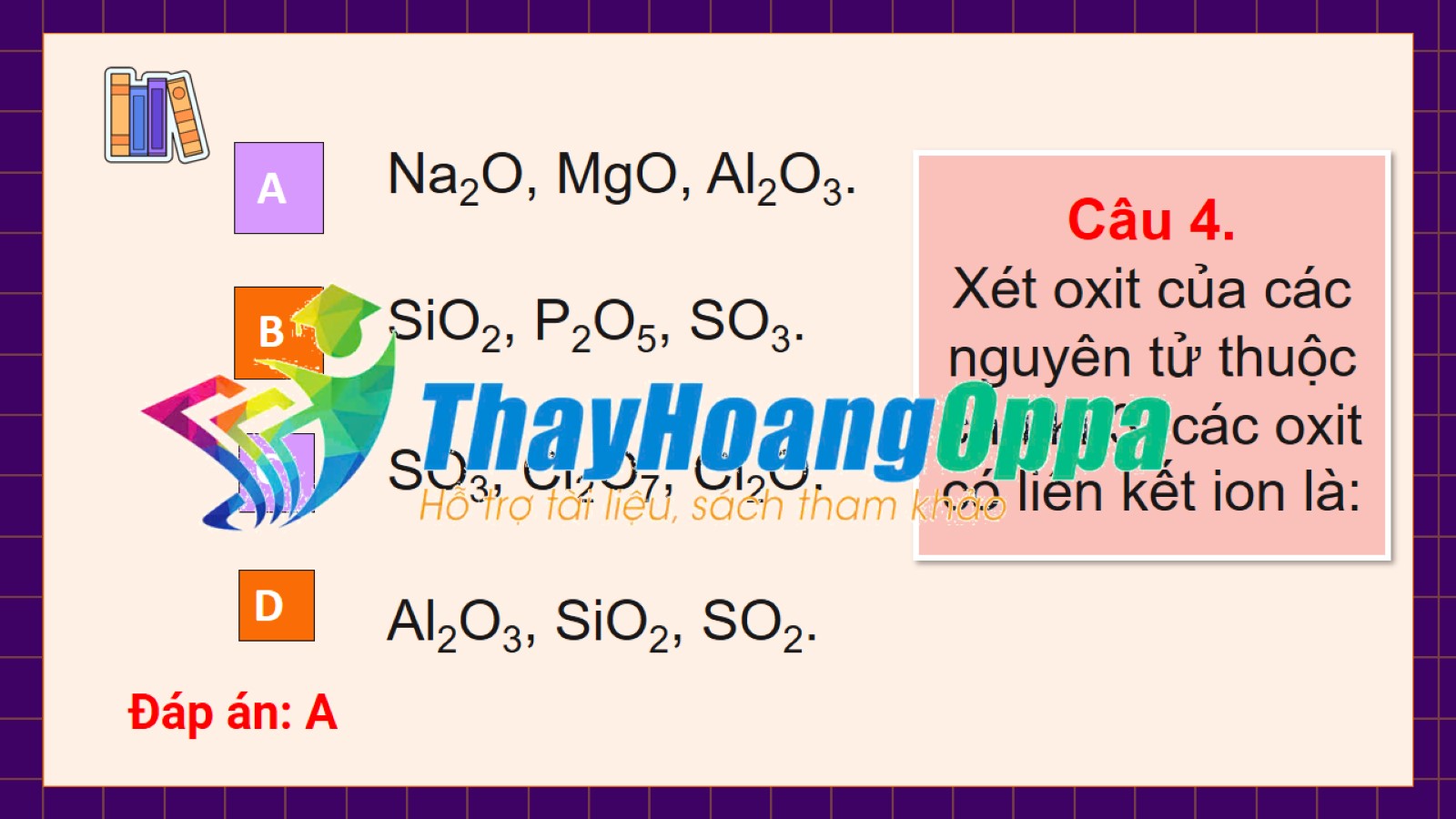 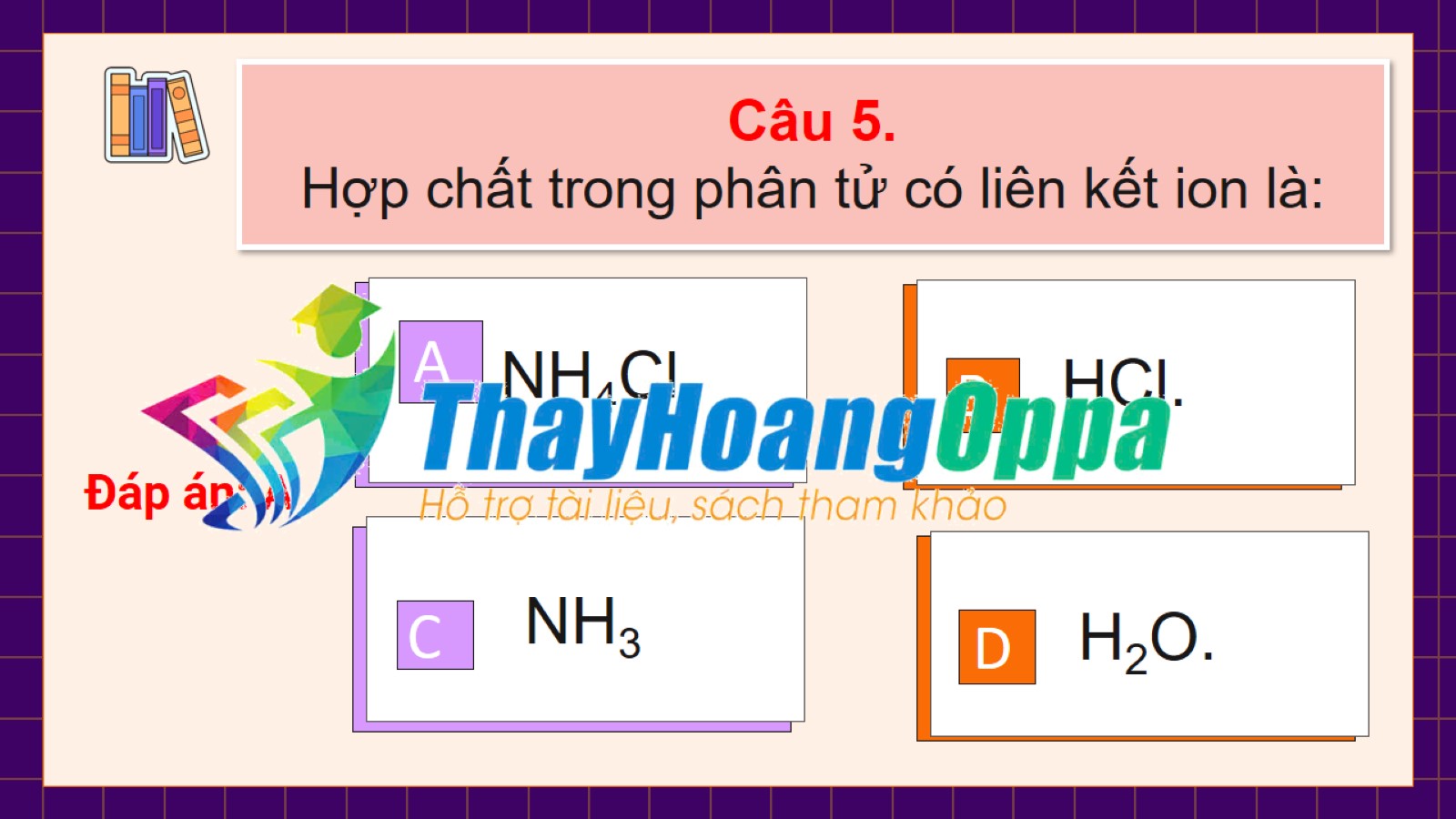 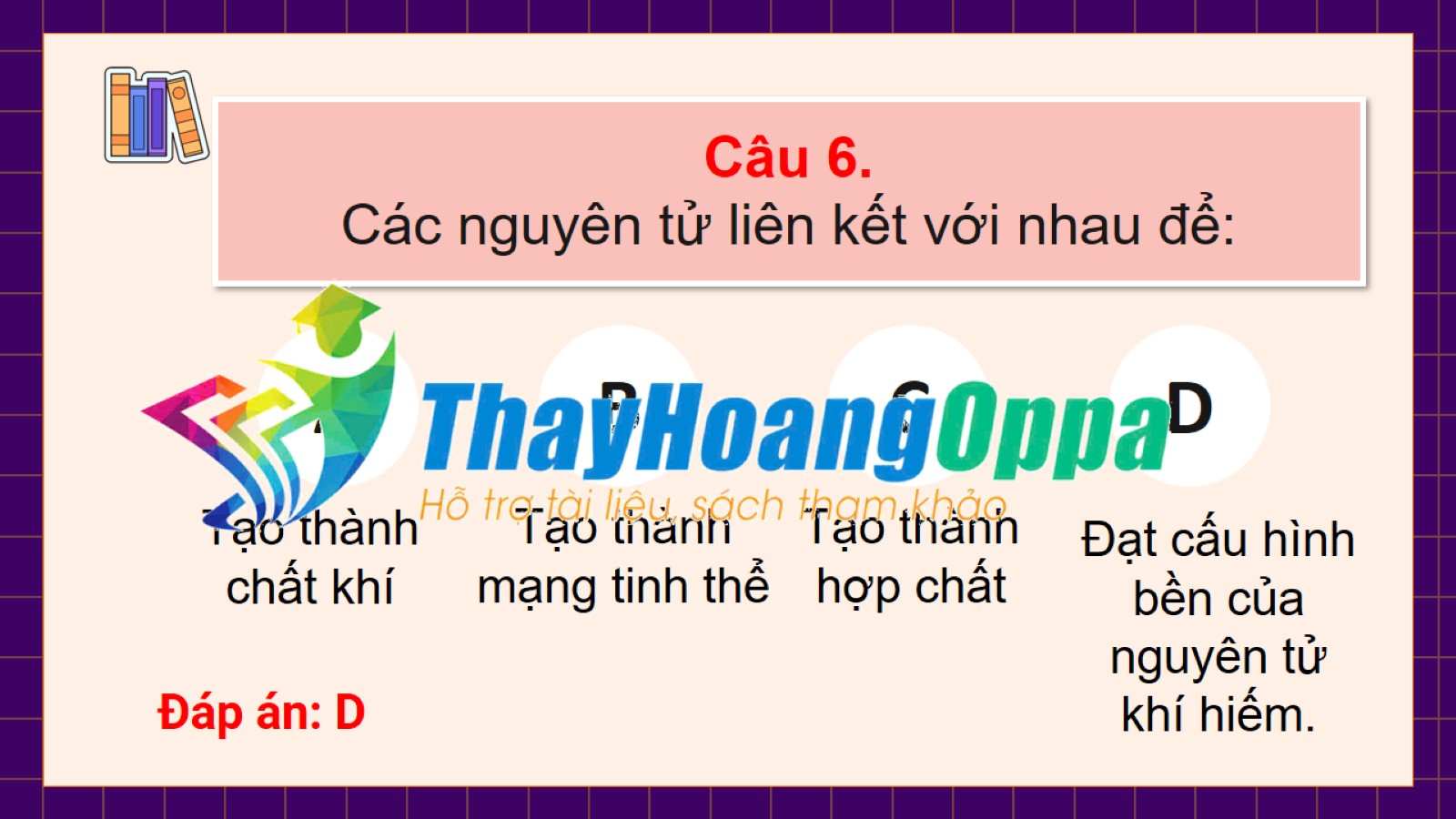 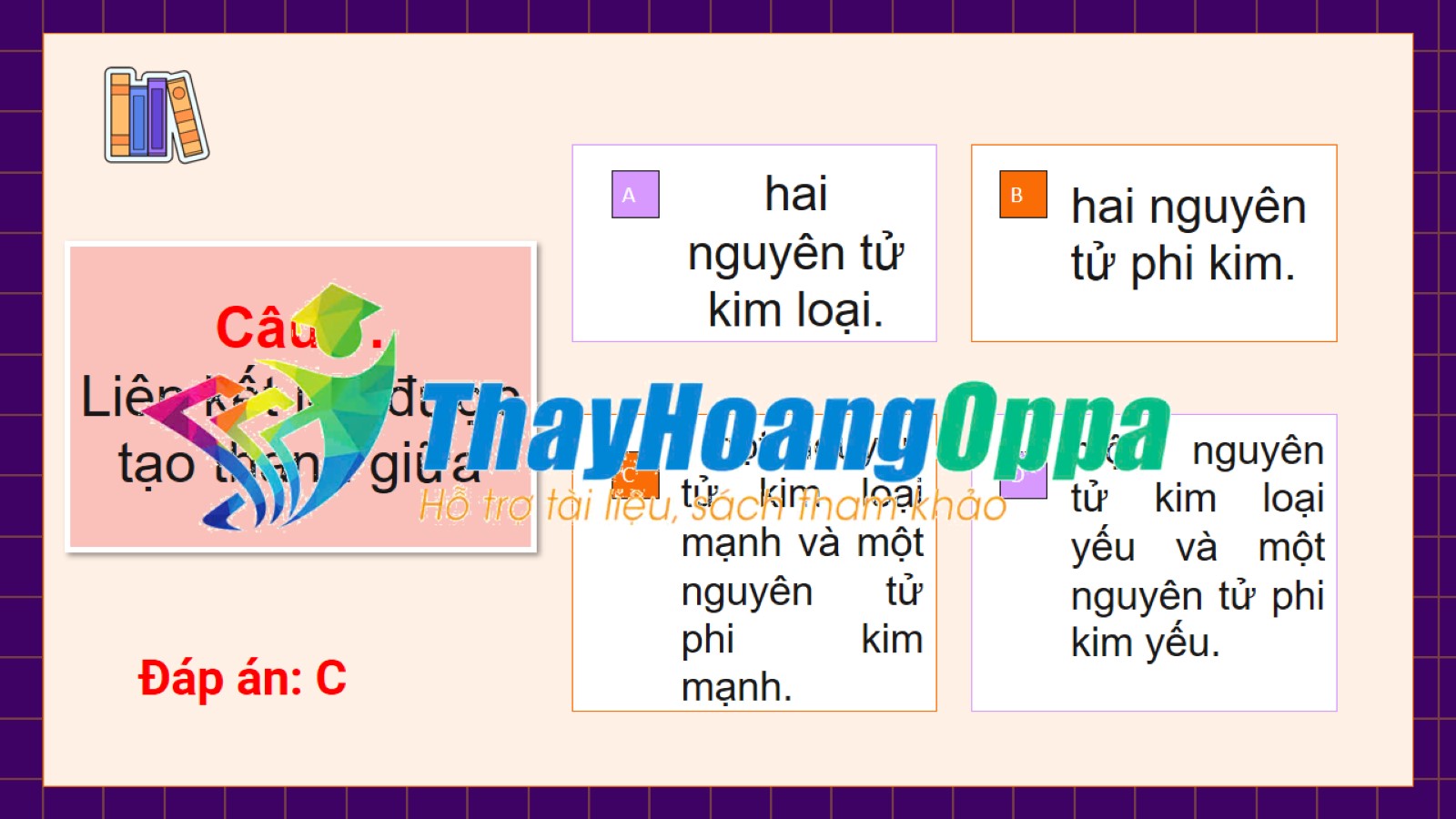 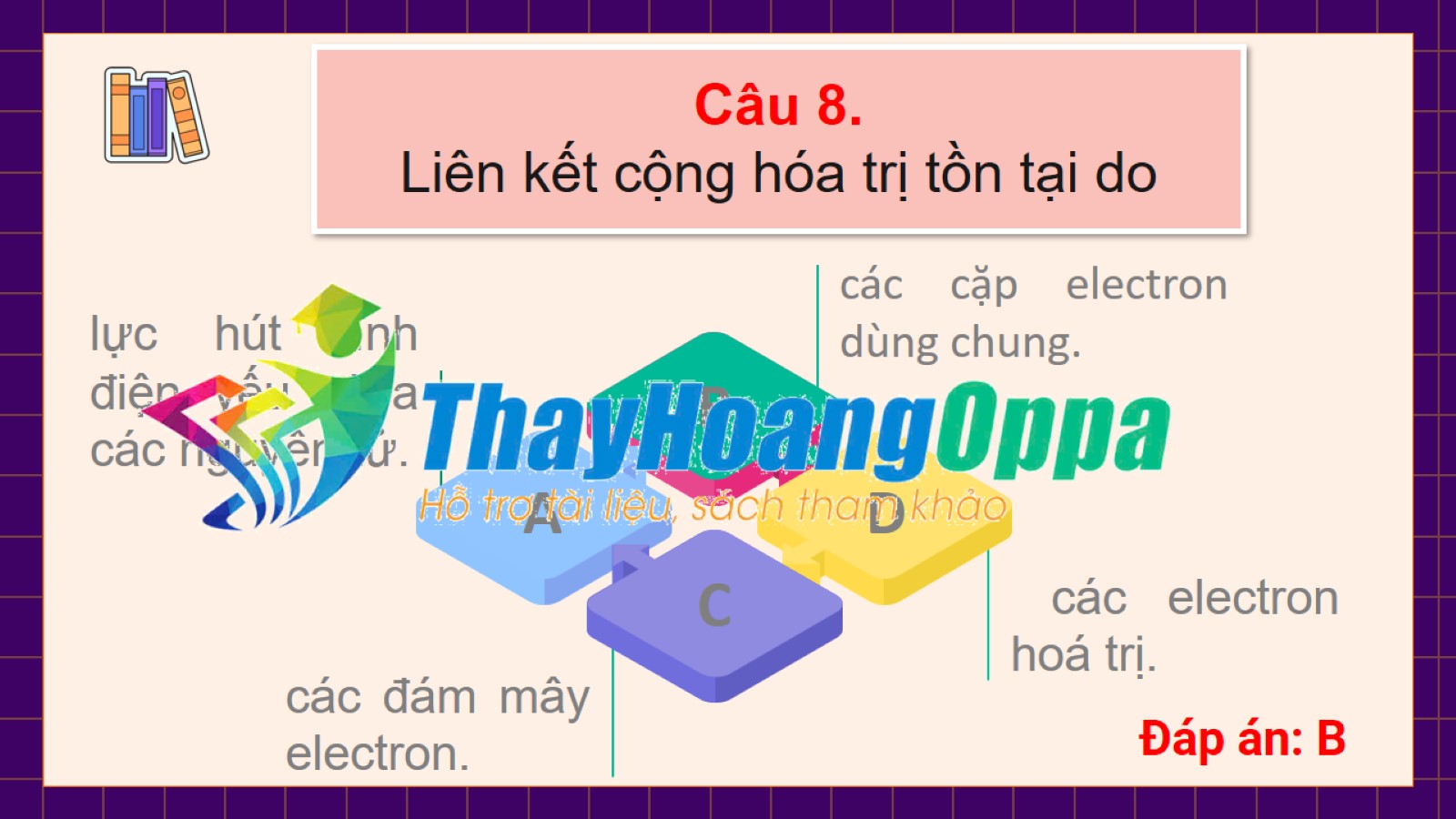 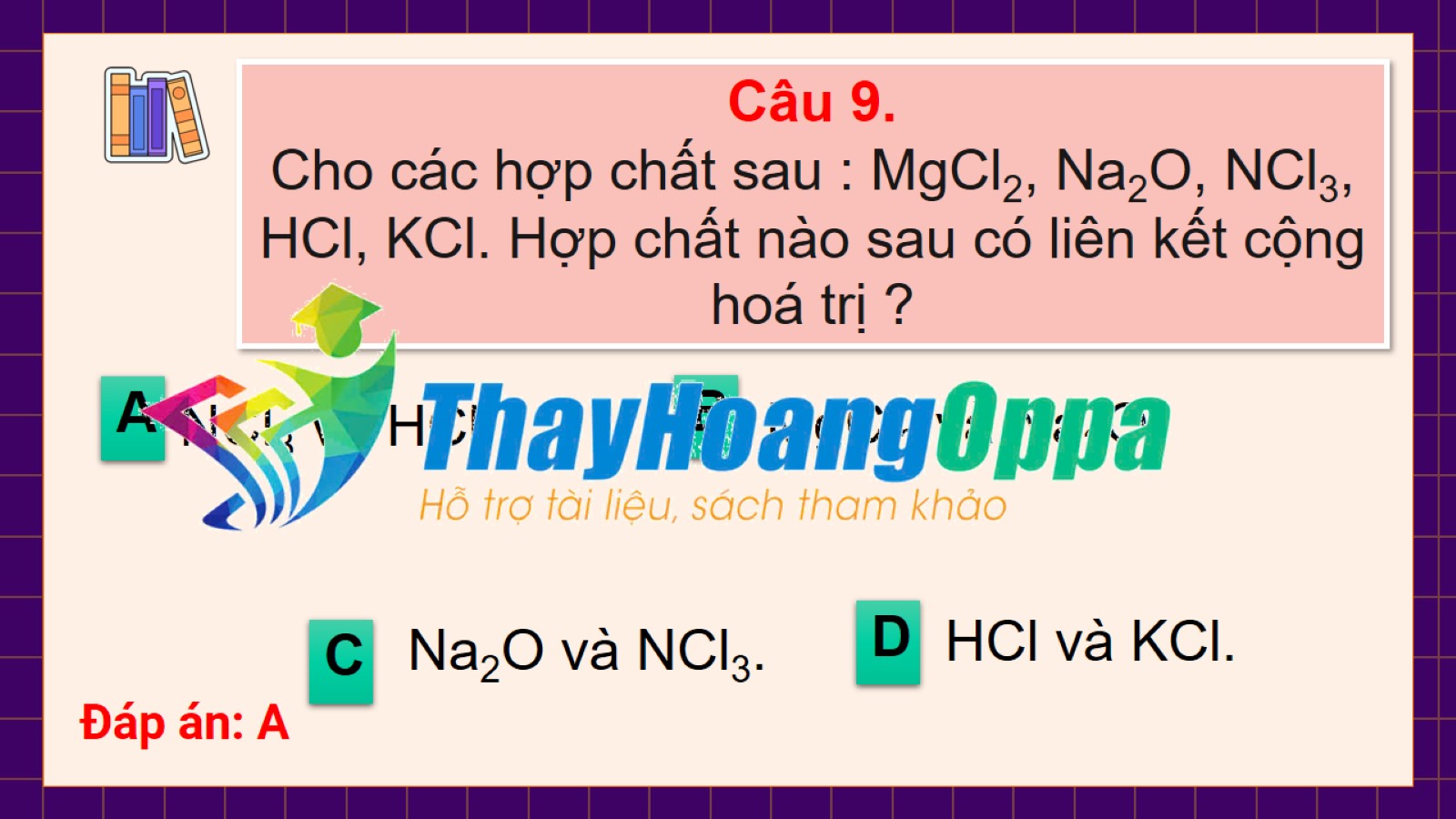 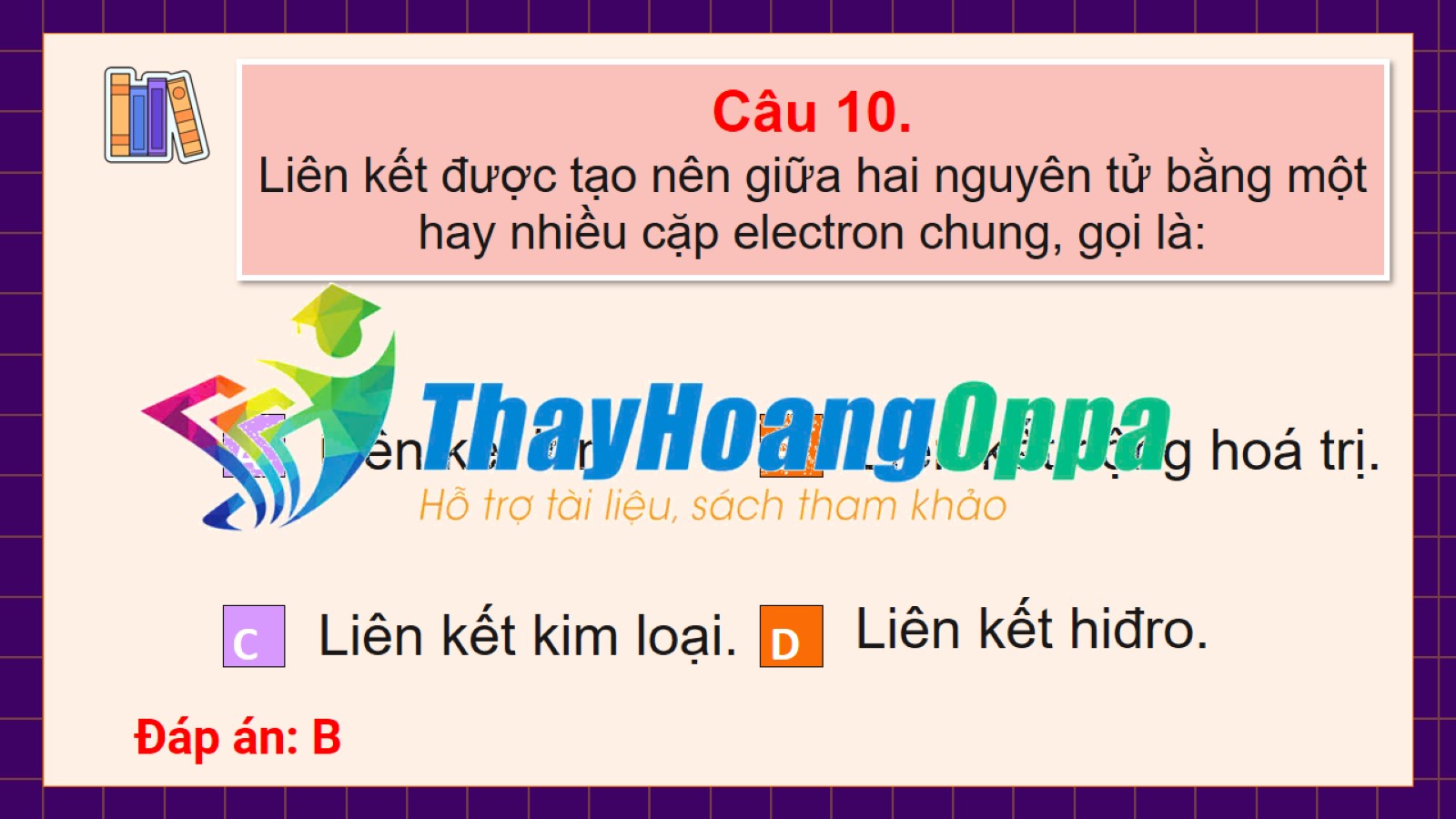 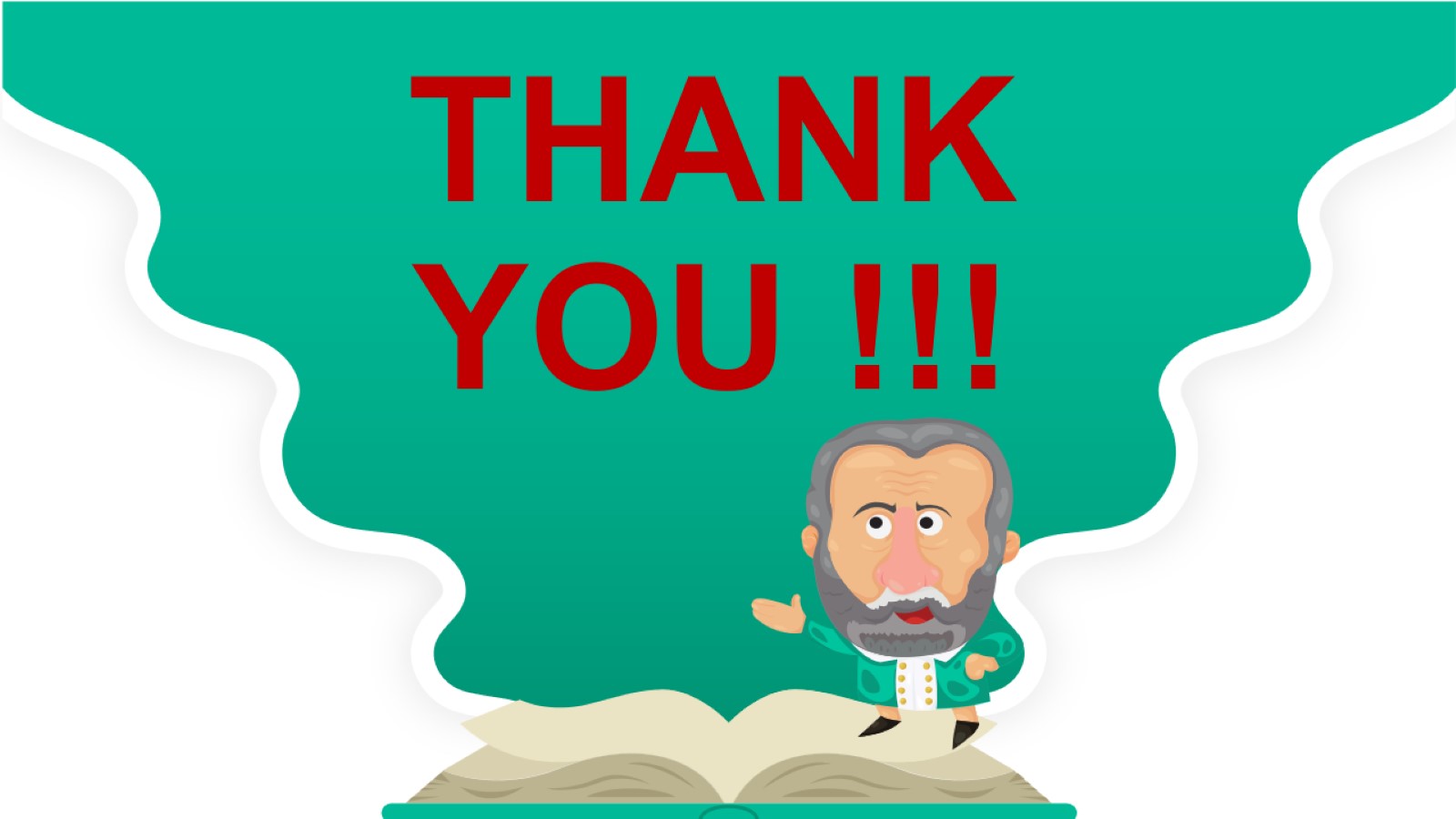